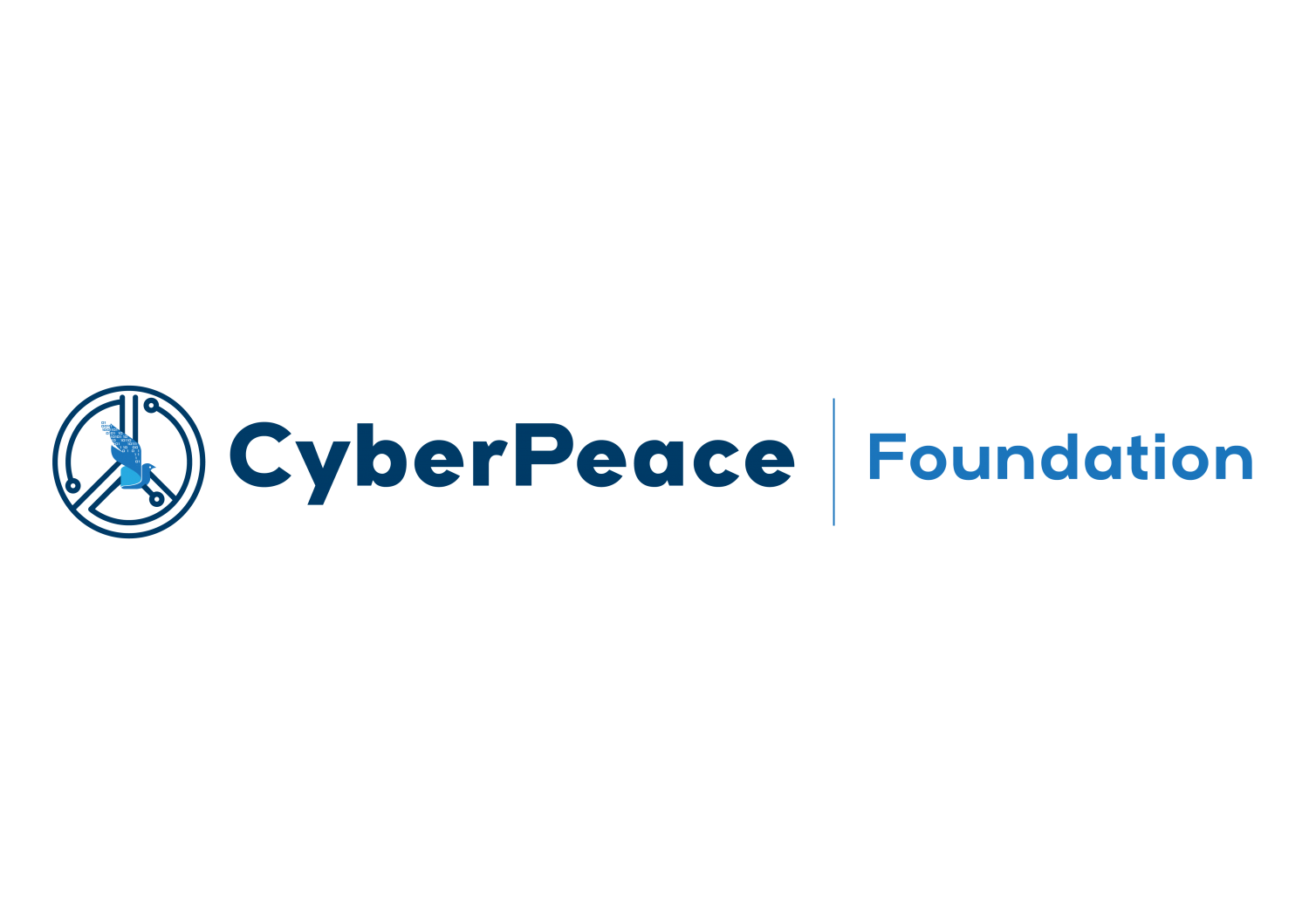 Introduction to Social MediaRole, Benefits, Threats
A CYBERPEACE PRESENTATION
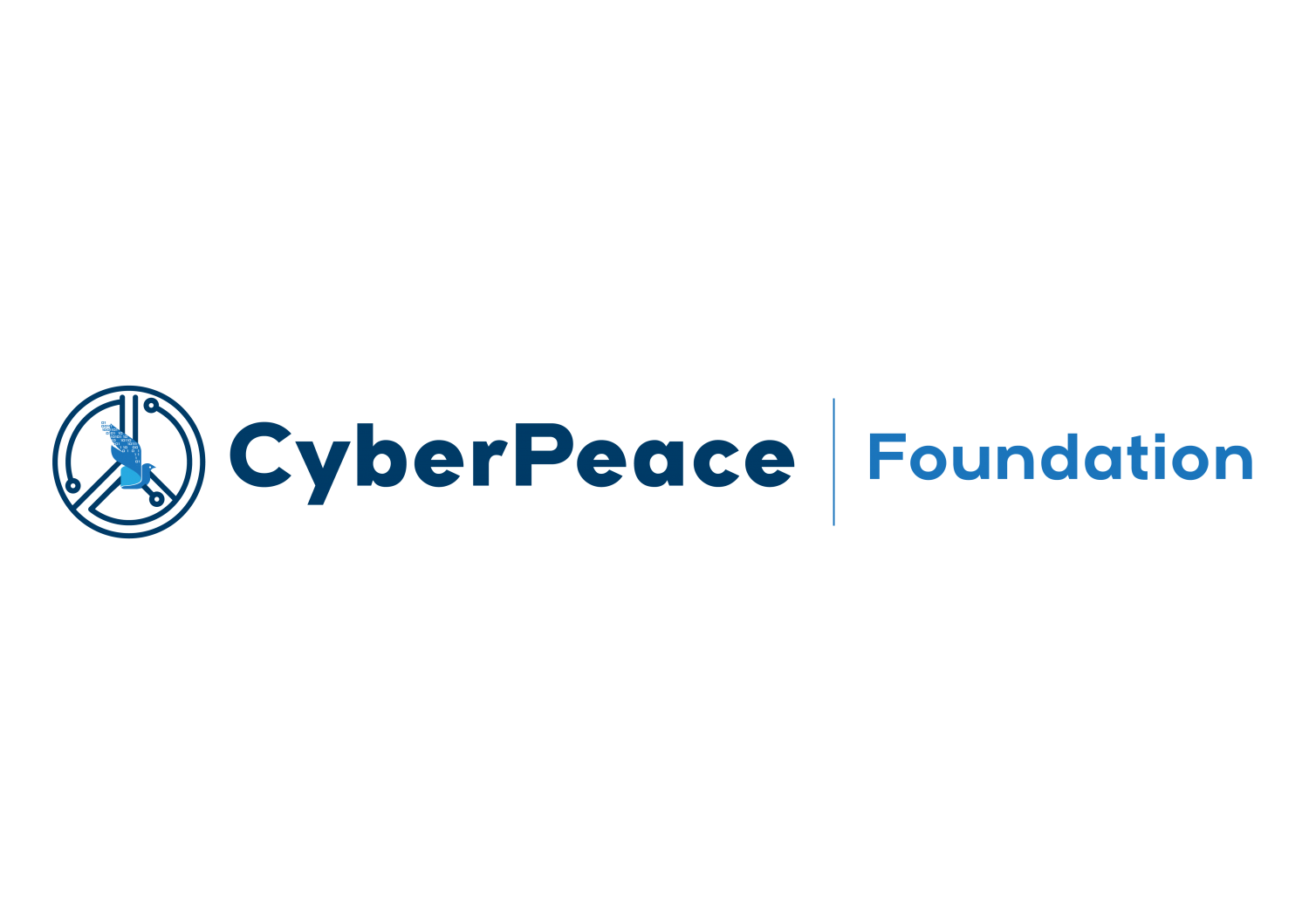 INDEX
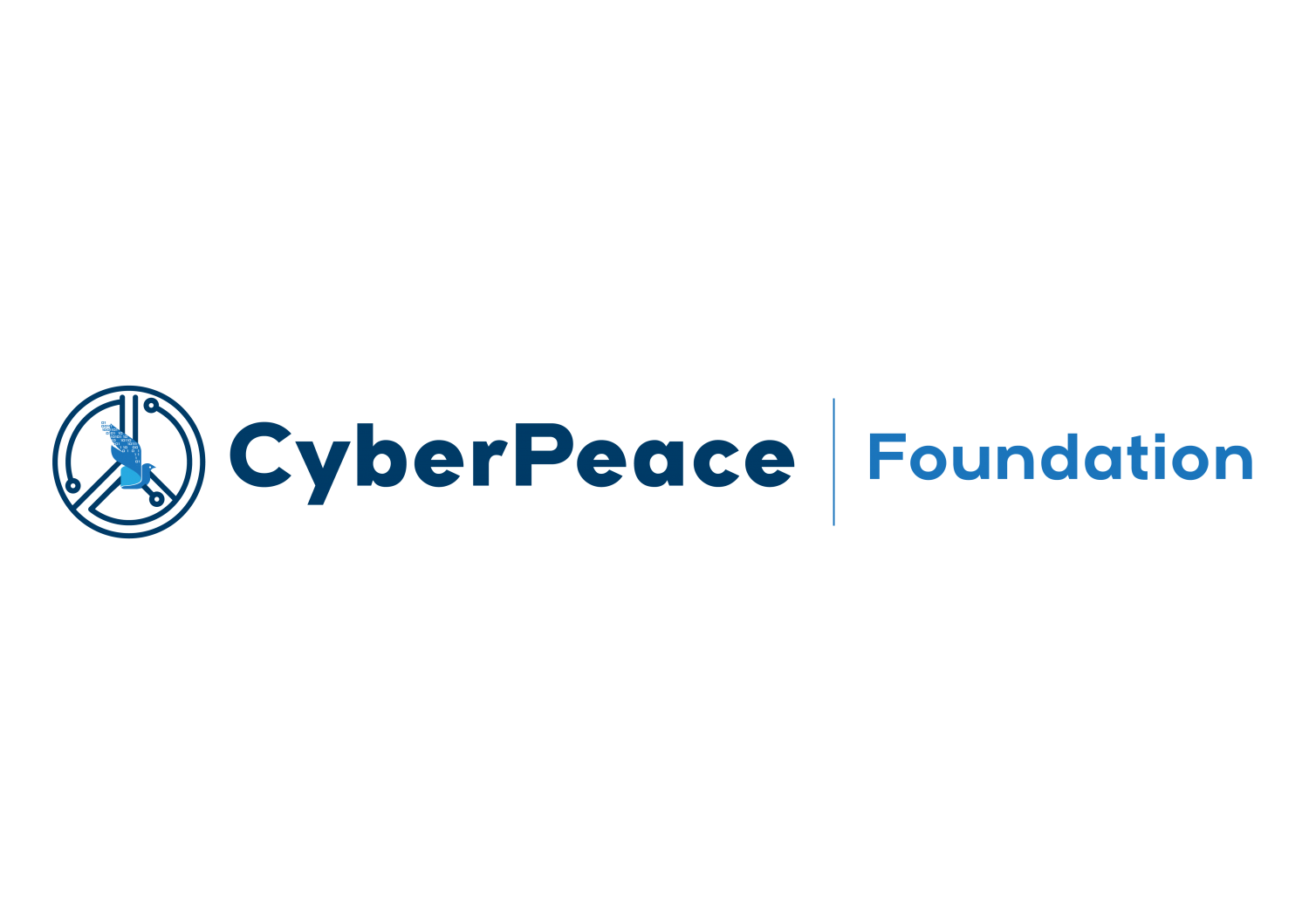 OVERVIEW
The social media landscape has evolved into a dynamic, fast-paced environment where platforms shape trends, influence culture, and connect billions of users.

It's a space where influencers, brands, and everyday people share content in real-time, generating waves of viral moments and instant communication.

AI-driven algorithms and short-form videos drive engagement today.

However, this vast digital playground has its challenges and concerns. It is necessary to know how NOT to abuse this privilege.
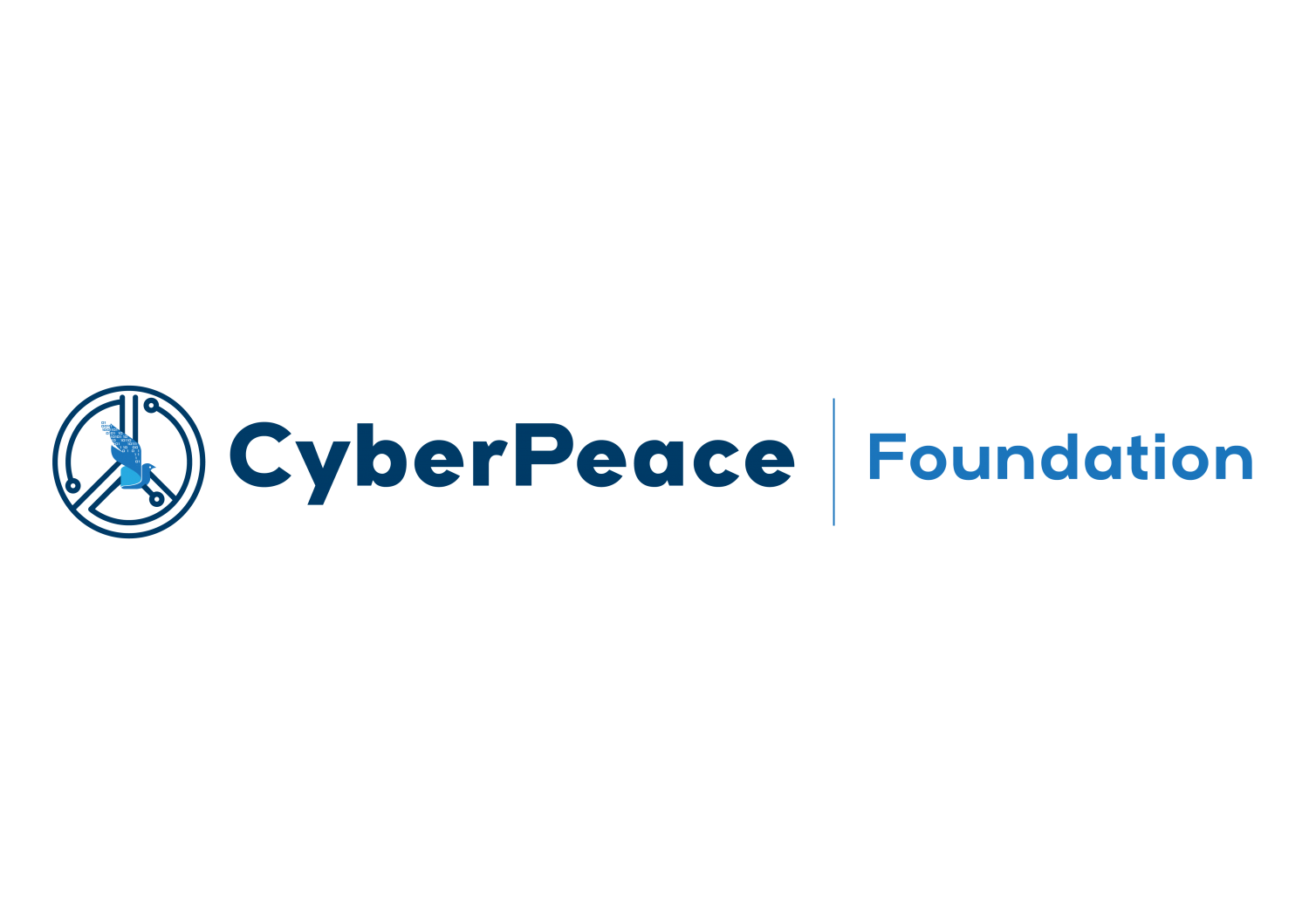 Courtesy: https://www.qqtube.com/blog/when-did-social-media-start
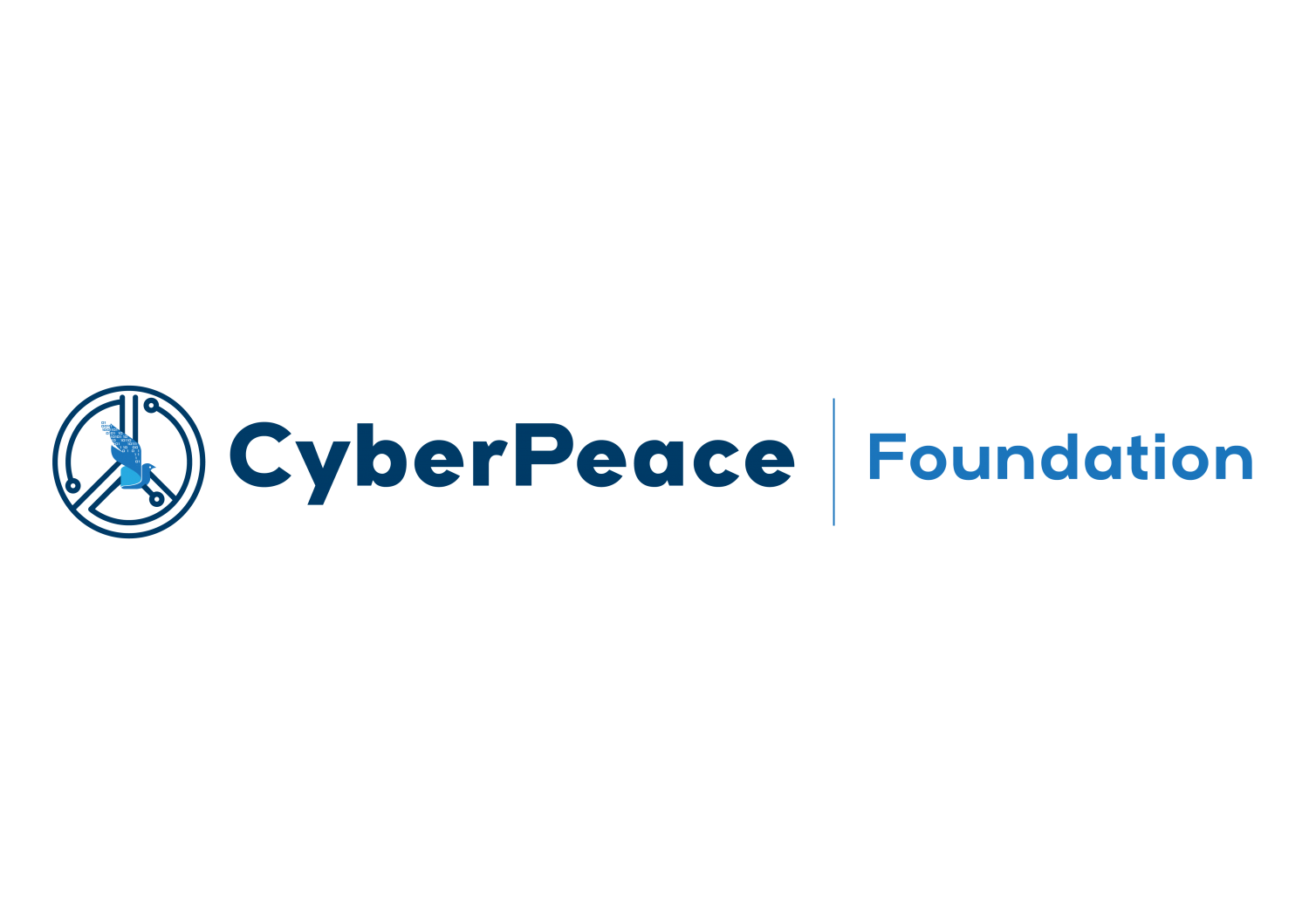 ACTIVITY – Social Media Platforms
Facebook                                  Reddit			
			Messenger
		TikTok
									Telegram
Tumblr						Insta
			LinkedIn
									YouTube
Pinterest				WhatsApp

		Snapchat					X


				Twitch
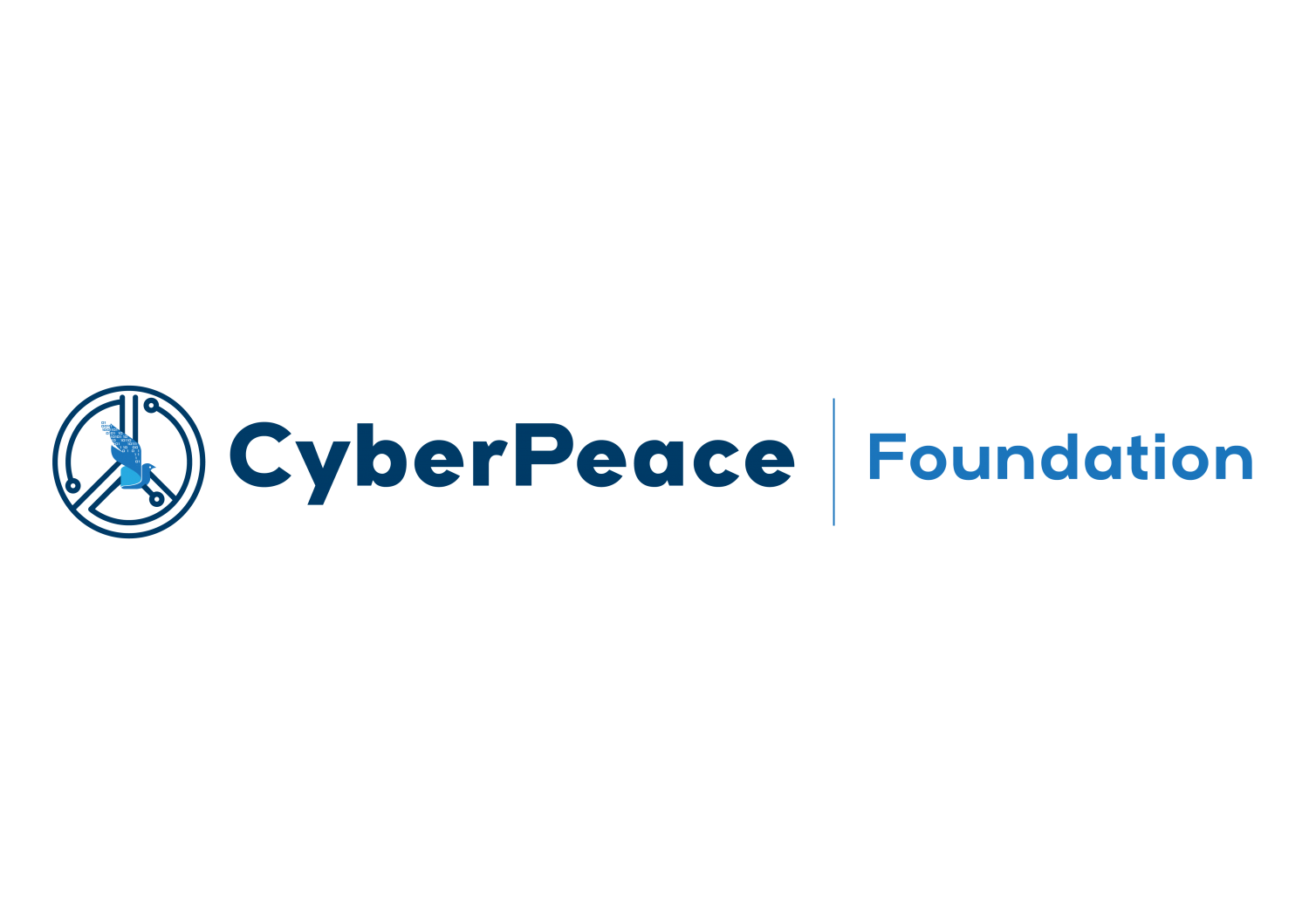 THE SOCIAL MEDIA TIMELINE
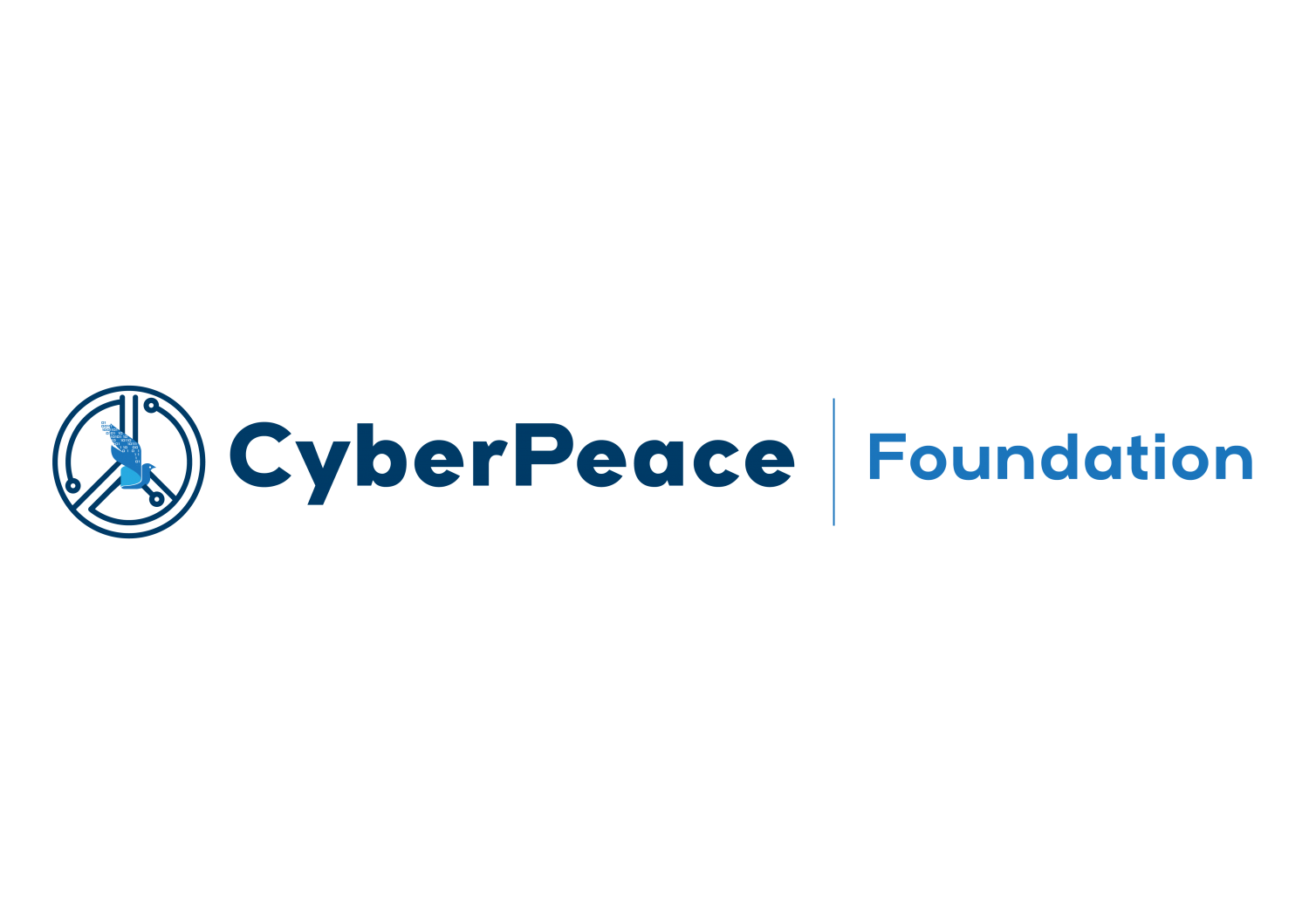 It started with the birth of platforms like SixDegrees in 1997.
Followed by:
Friendster – 2002
Myspace -2003
Orkut - 2004
THE FORERUNNERS
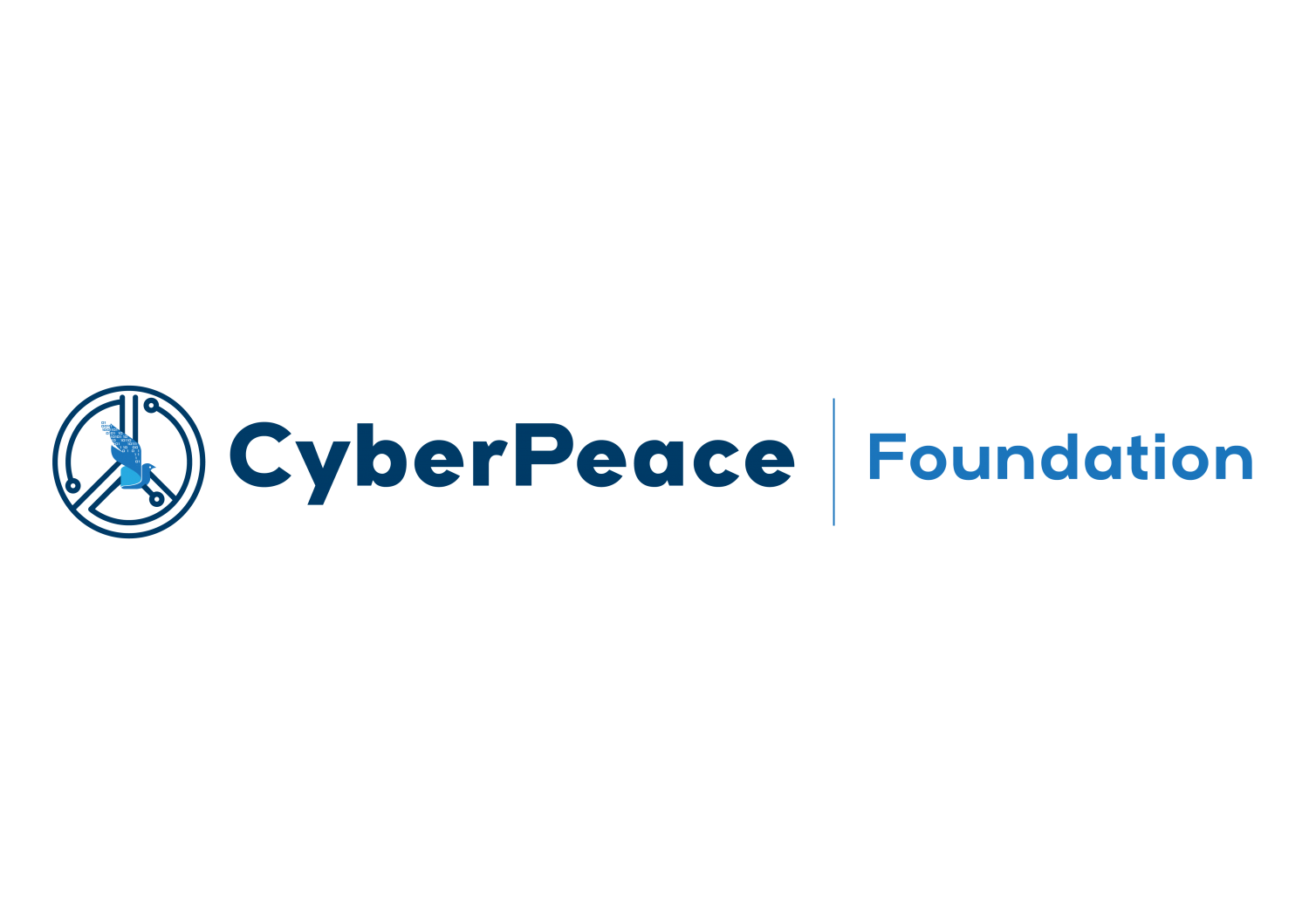 POPULAR SOCIAL MEDIA APPS
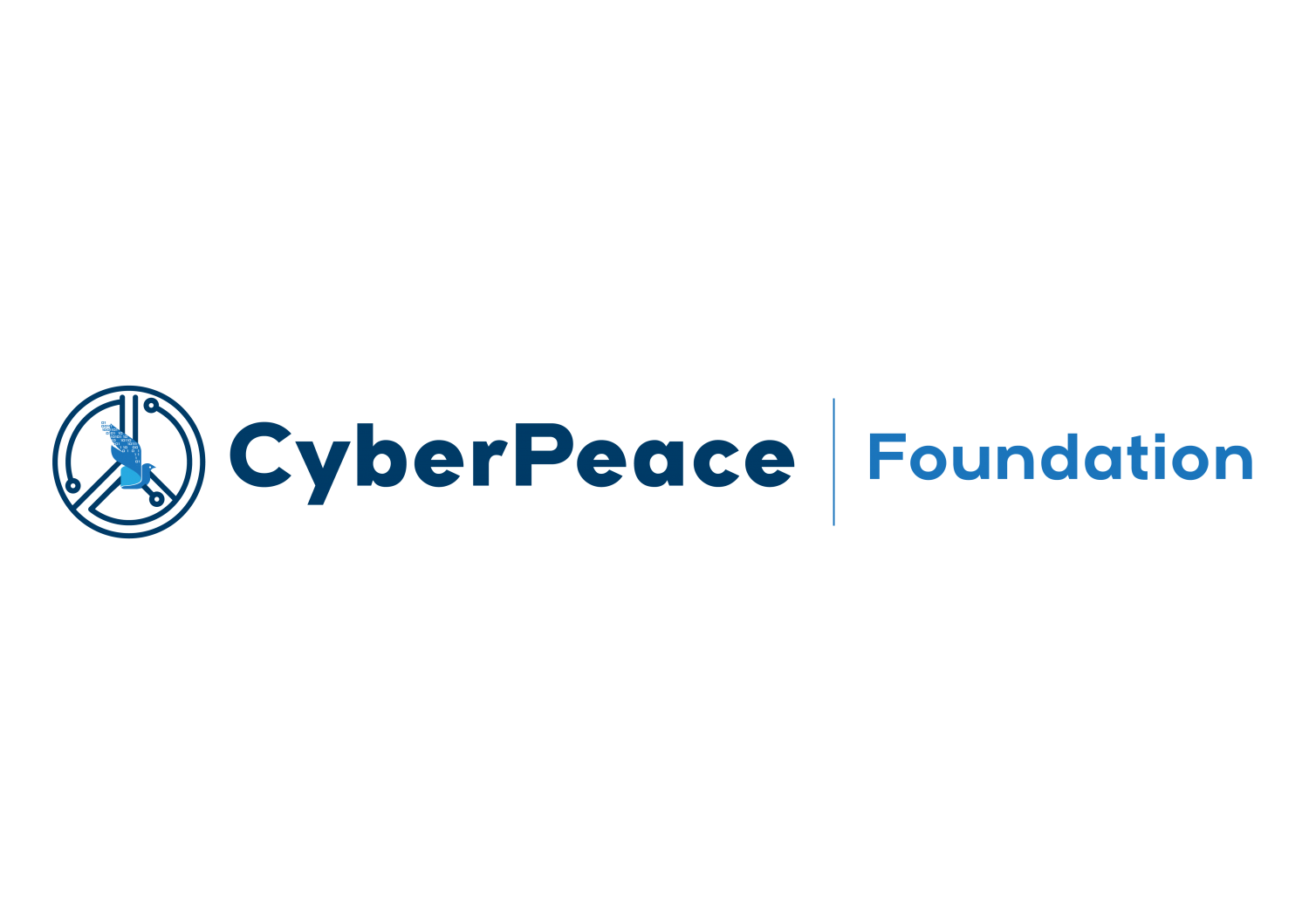 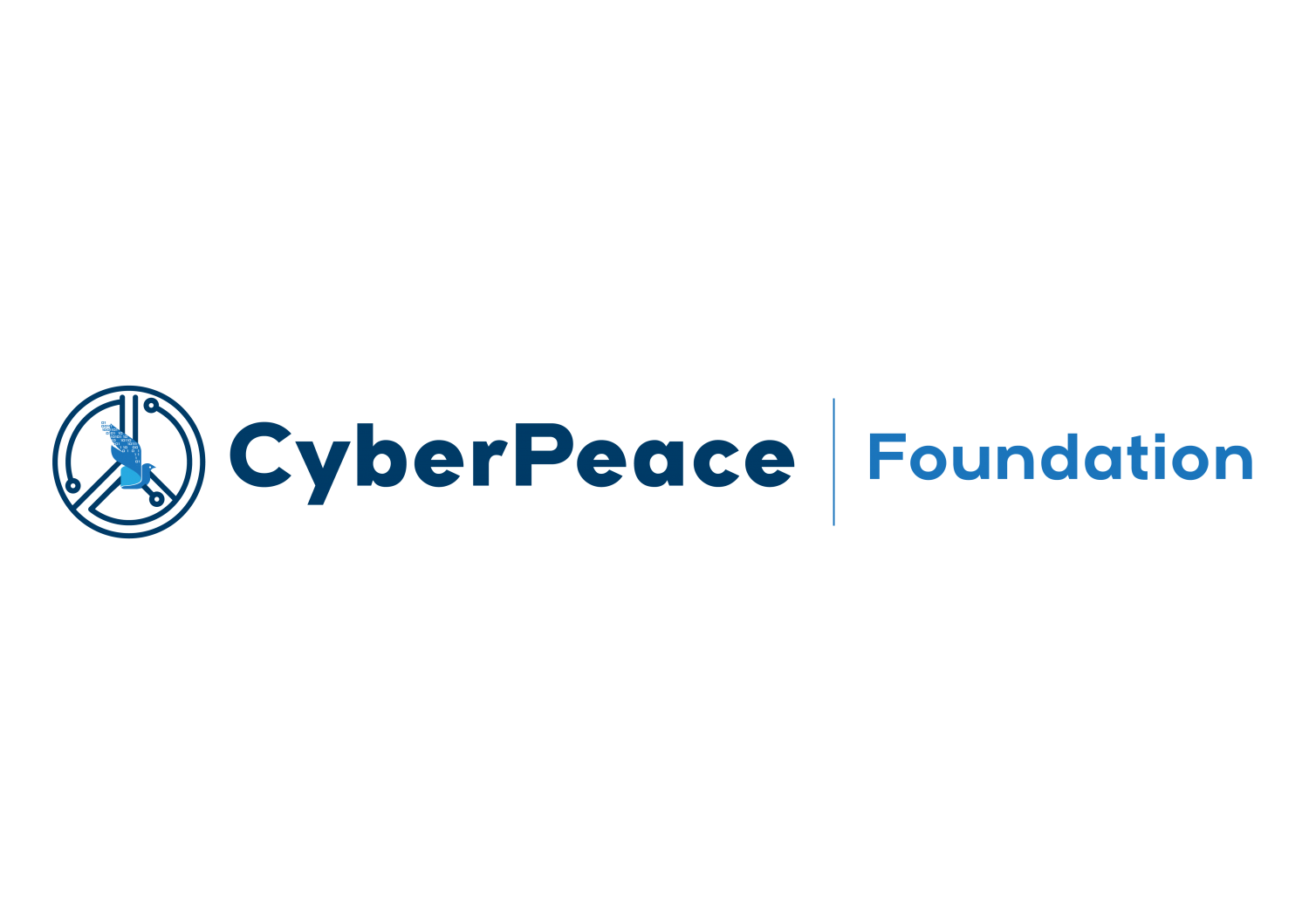 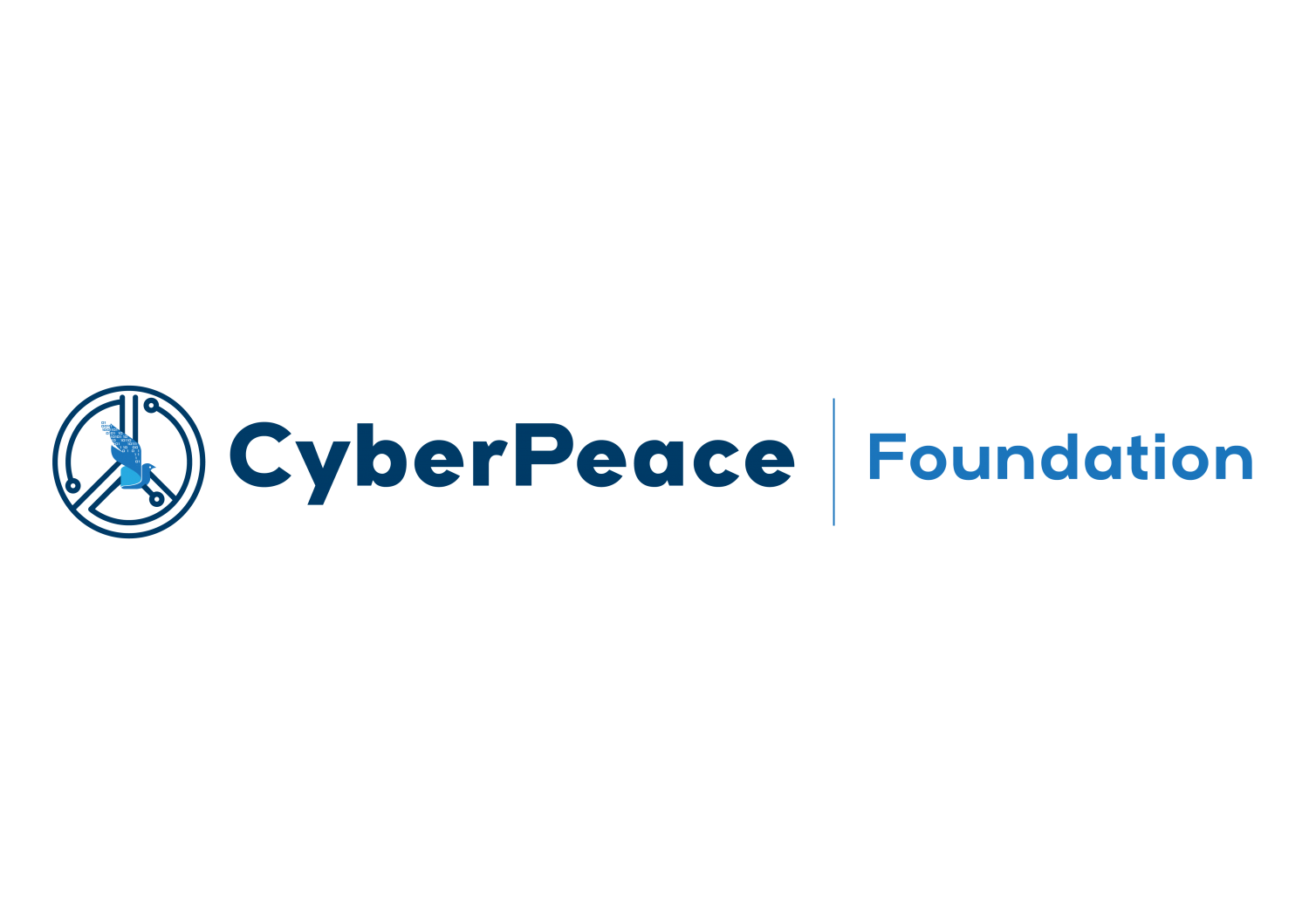 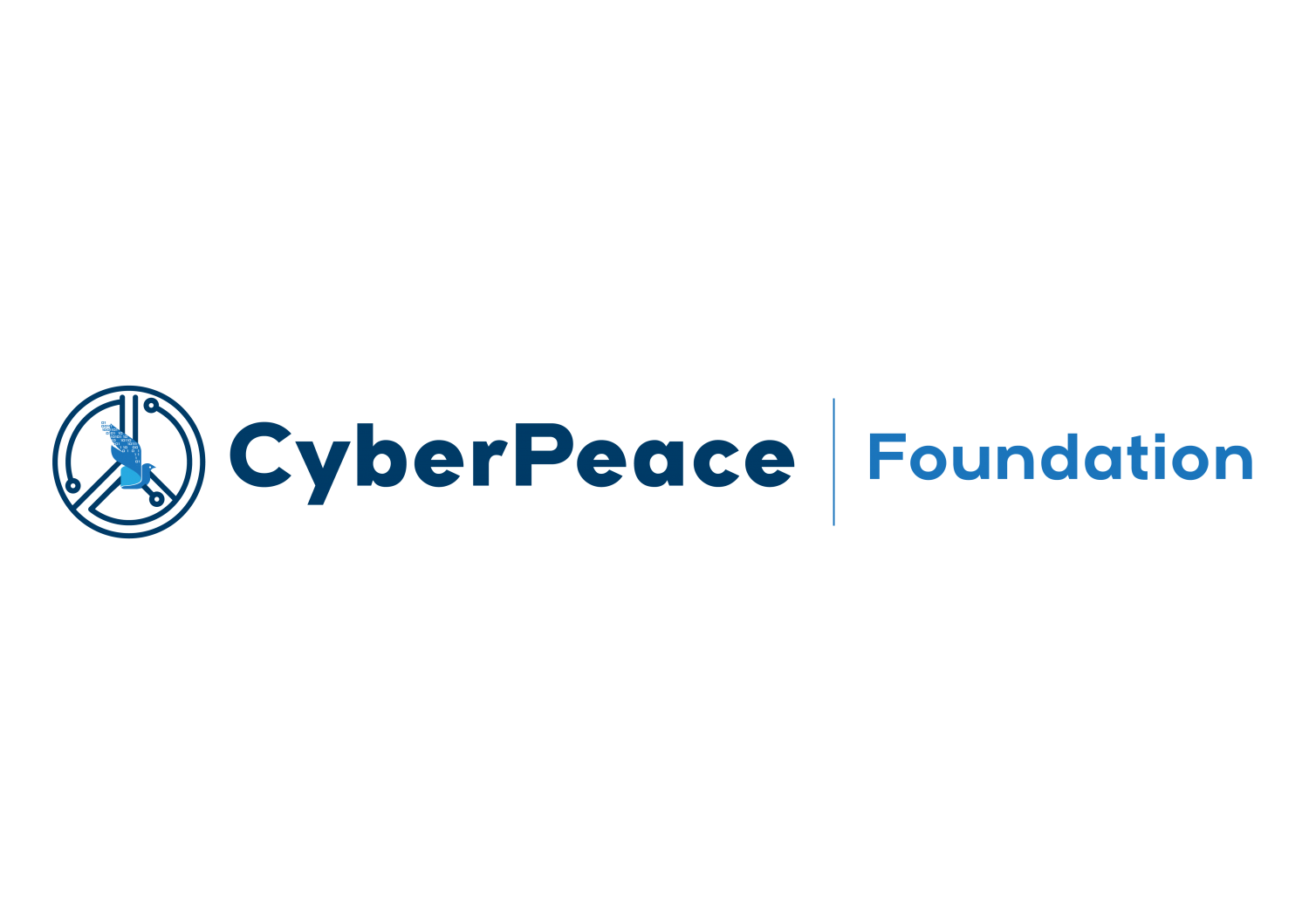 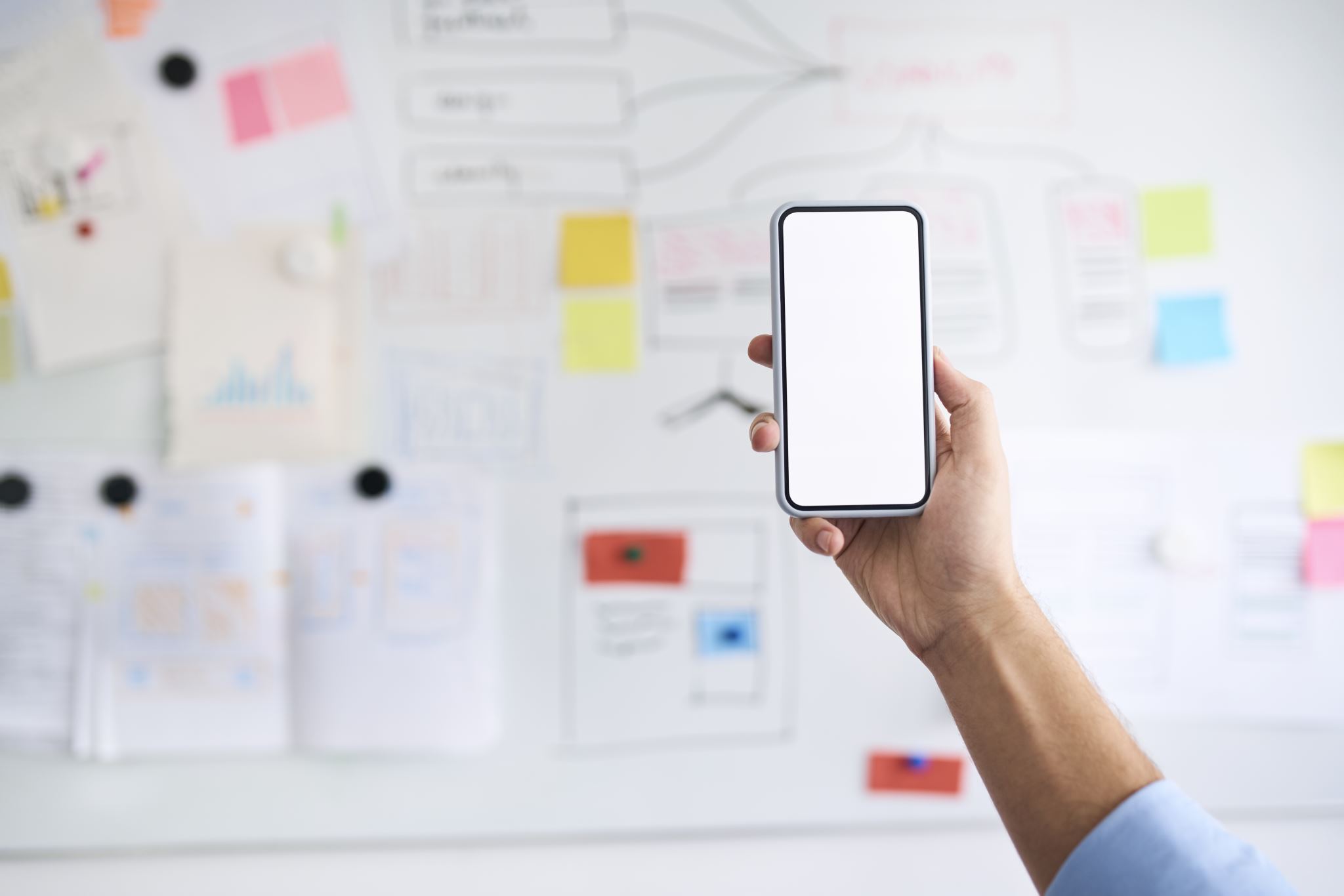 SOCIAL MEDIA ALGORITHM
Algorithms are complex sets of rules and calculations used by social media platforms to determine what content users see in their feeds, search results, and recommendations.
Relevance
Content-Type
Engagement
Recency
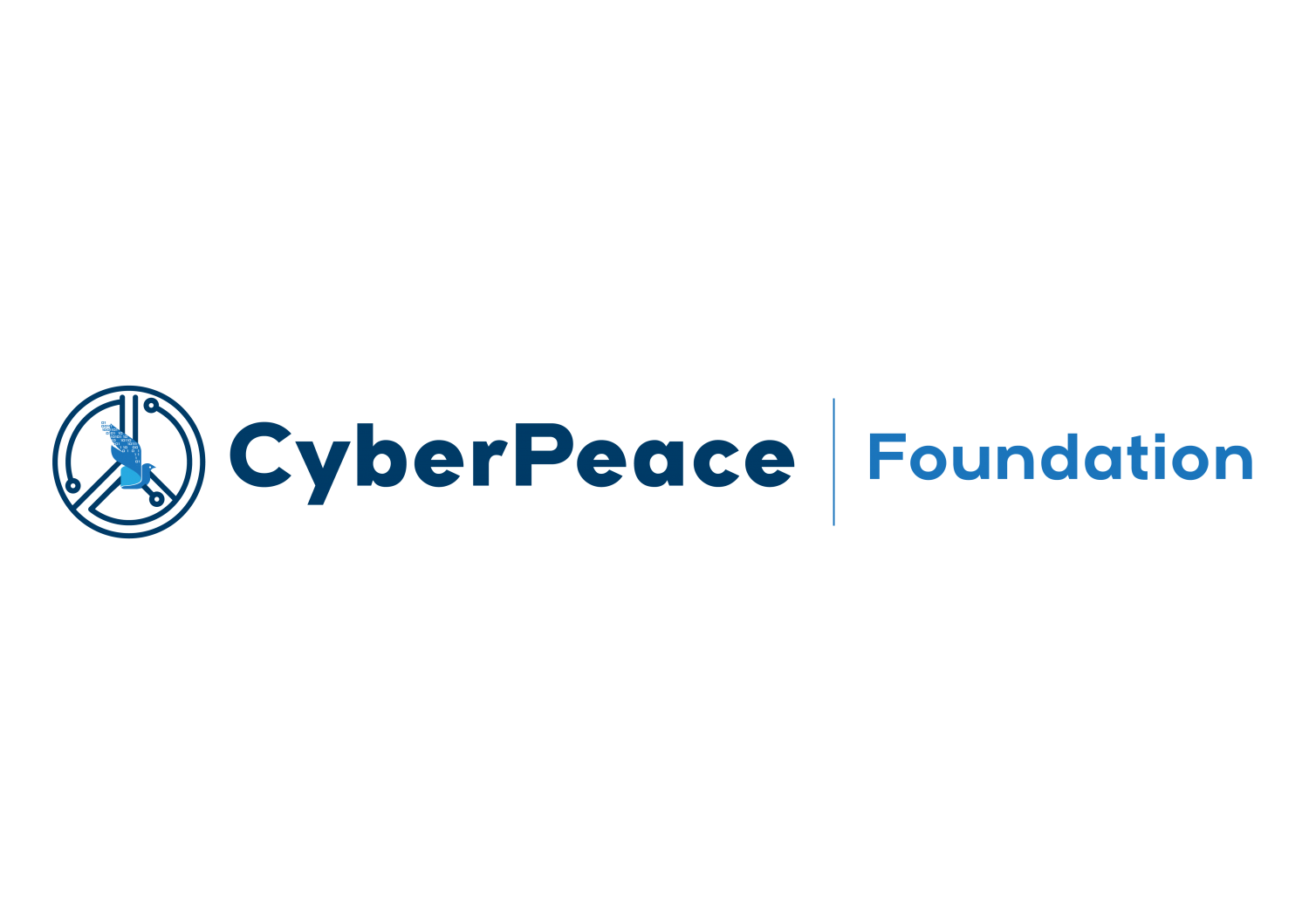 ROLE OF SOCIAL MEDIA
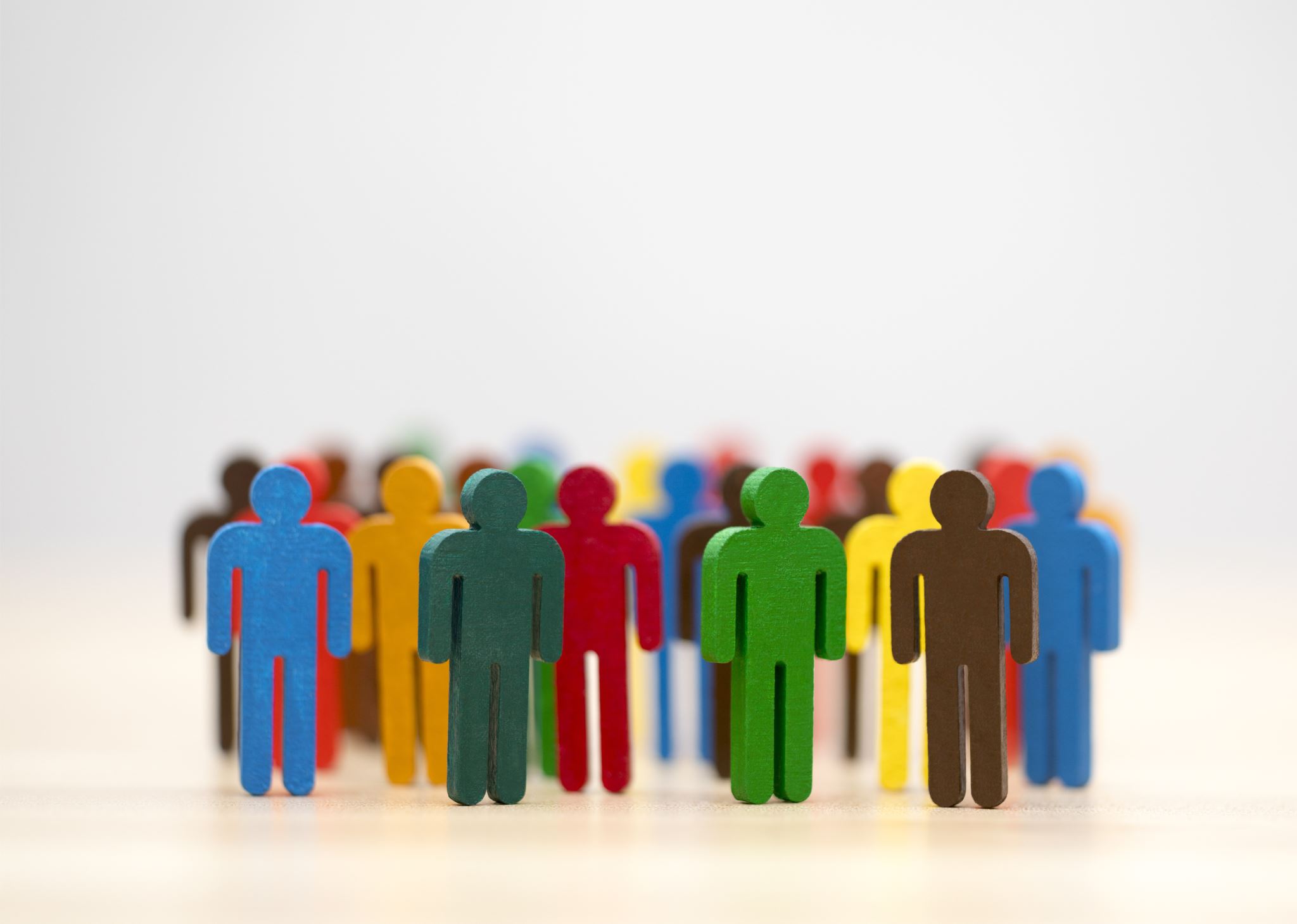 Communication and Connectivity
Breaks the age and race barriers, transcending language and cultural gaps
Education
Entertainment
Community Building
Promotes e-commerce and knowledge sharing
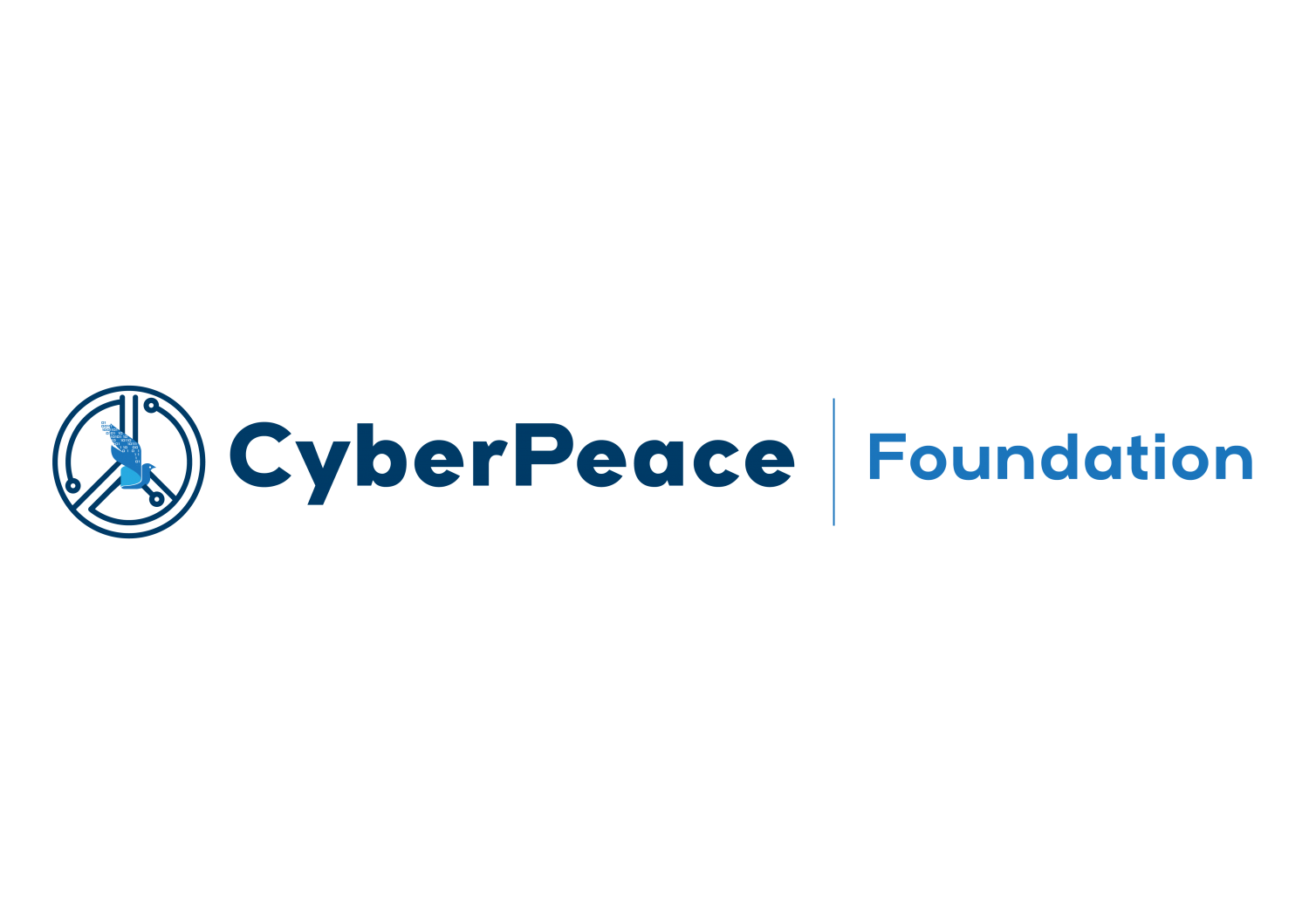 IMPACT OF SOCIAL MEDIA
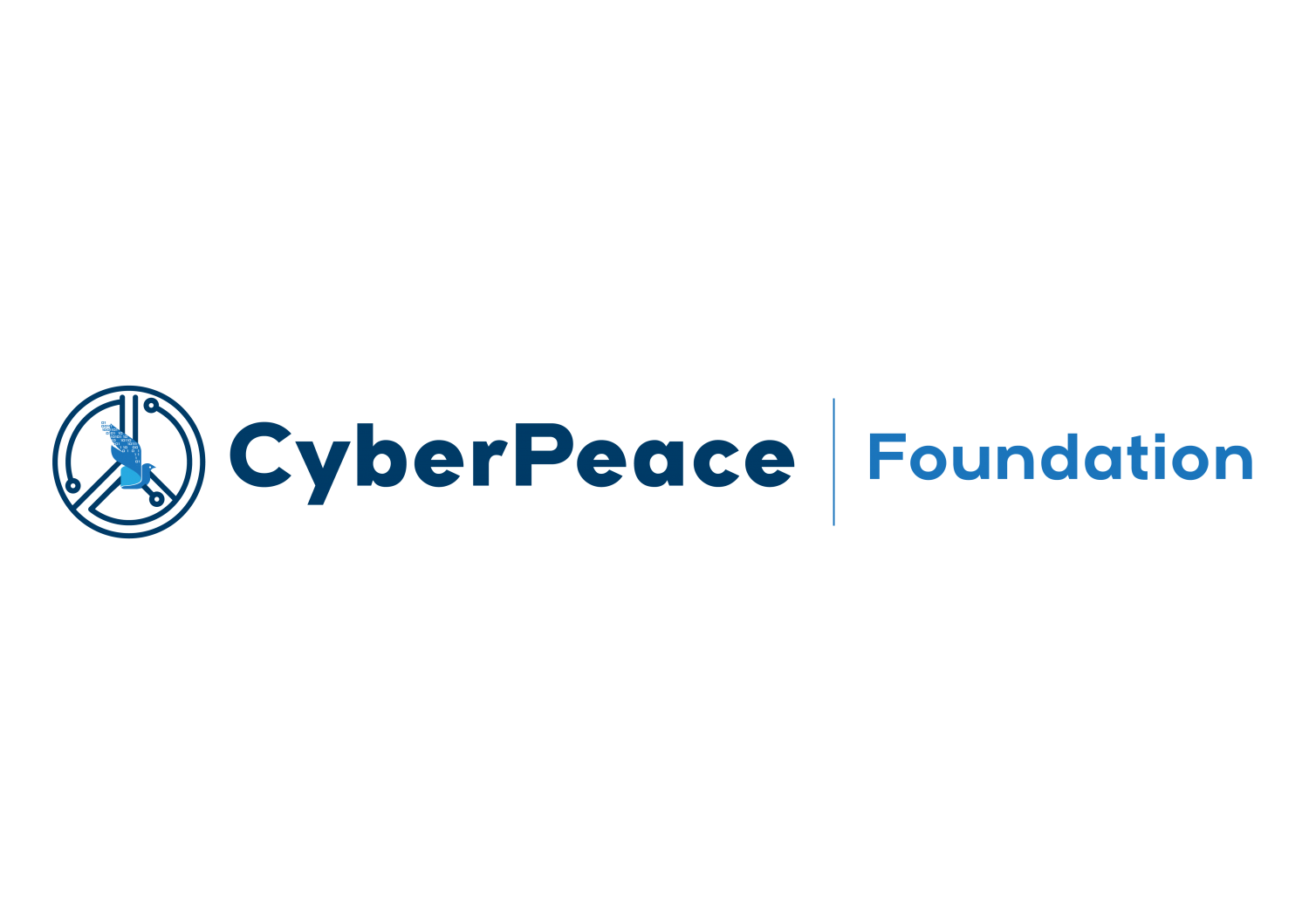 THE UPSIDES
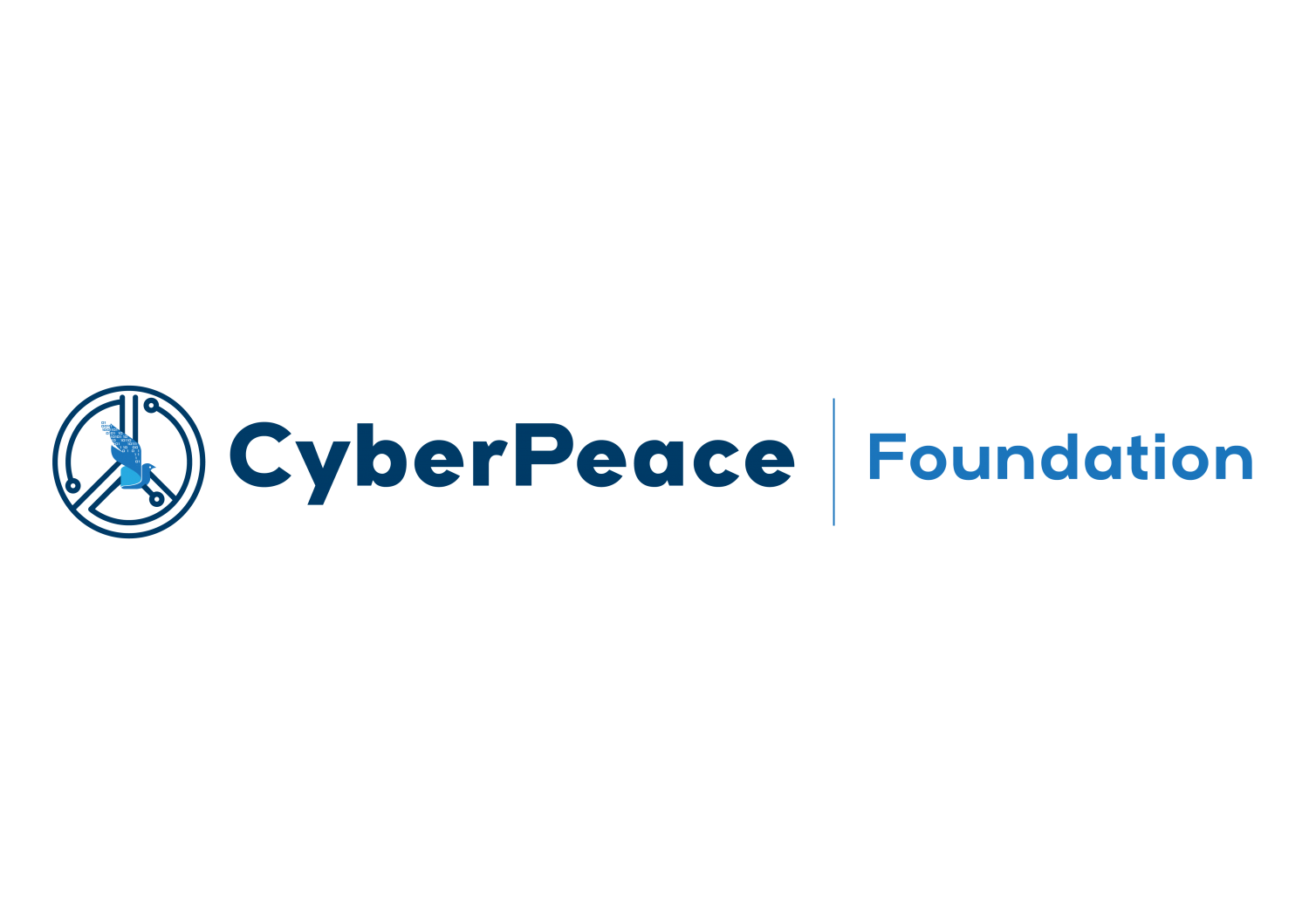 THE DOWNSIDES
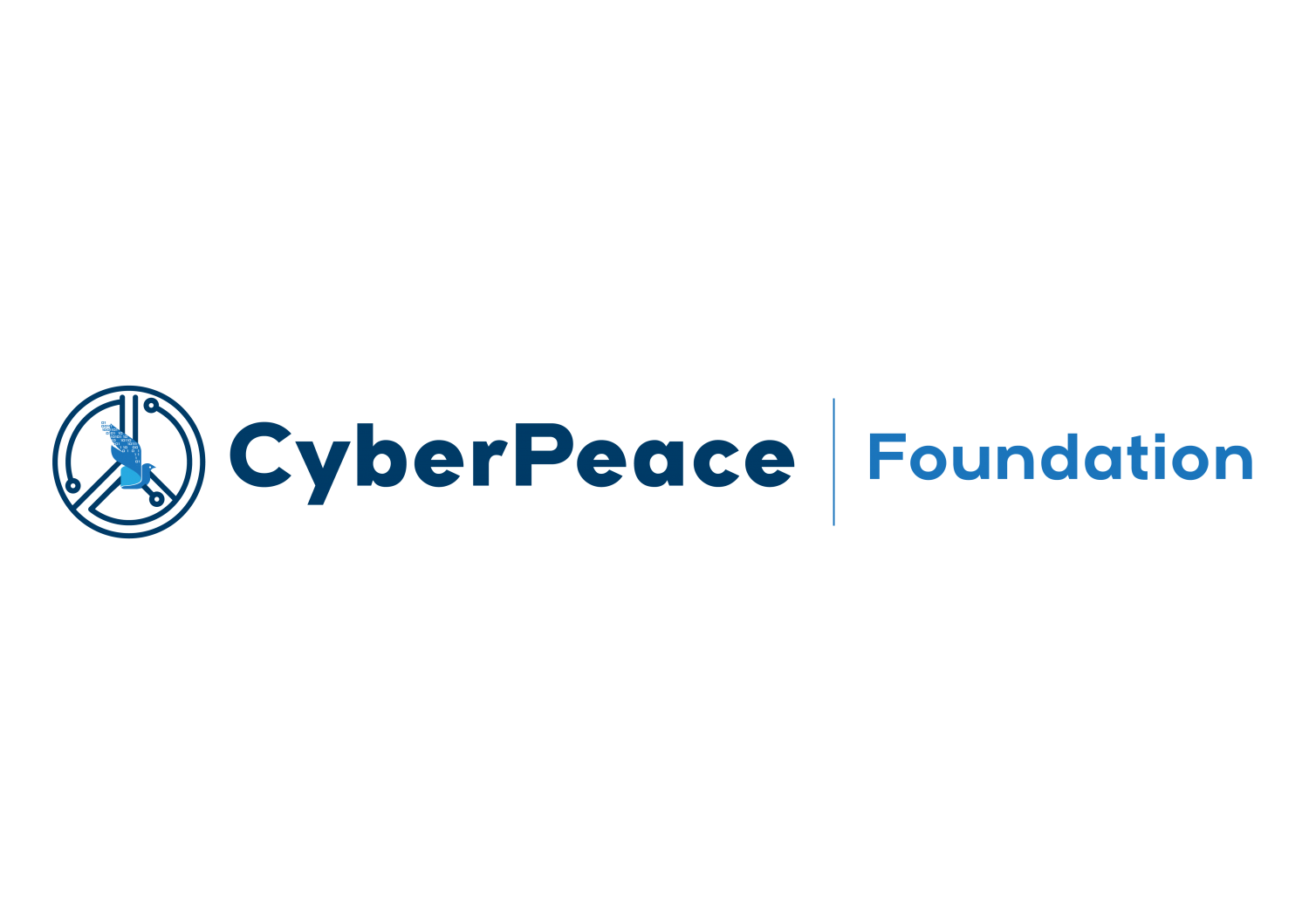 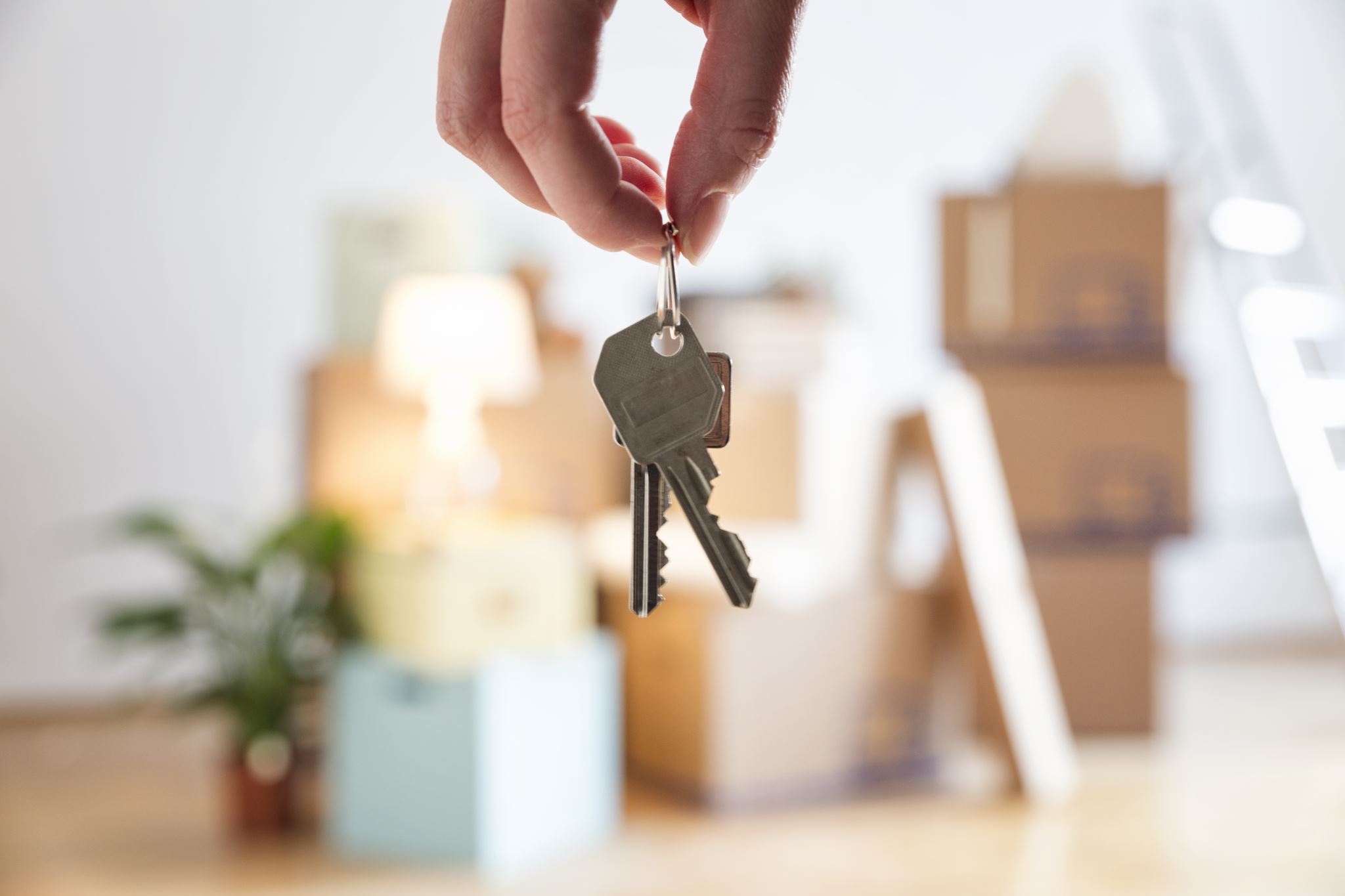 The key to a safe, productive, and positive social media experience is being mindful and responsible user
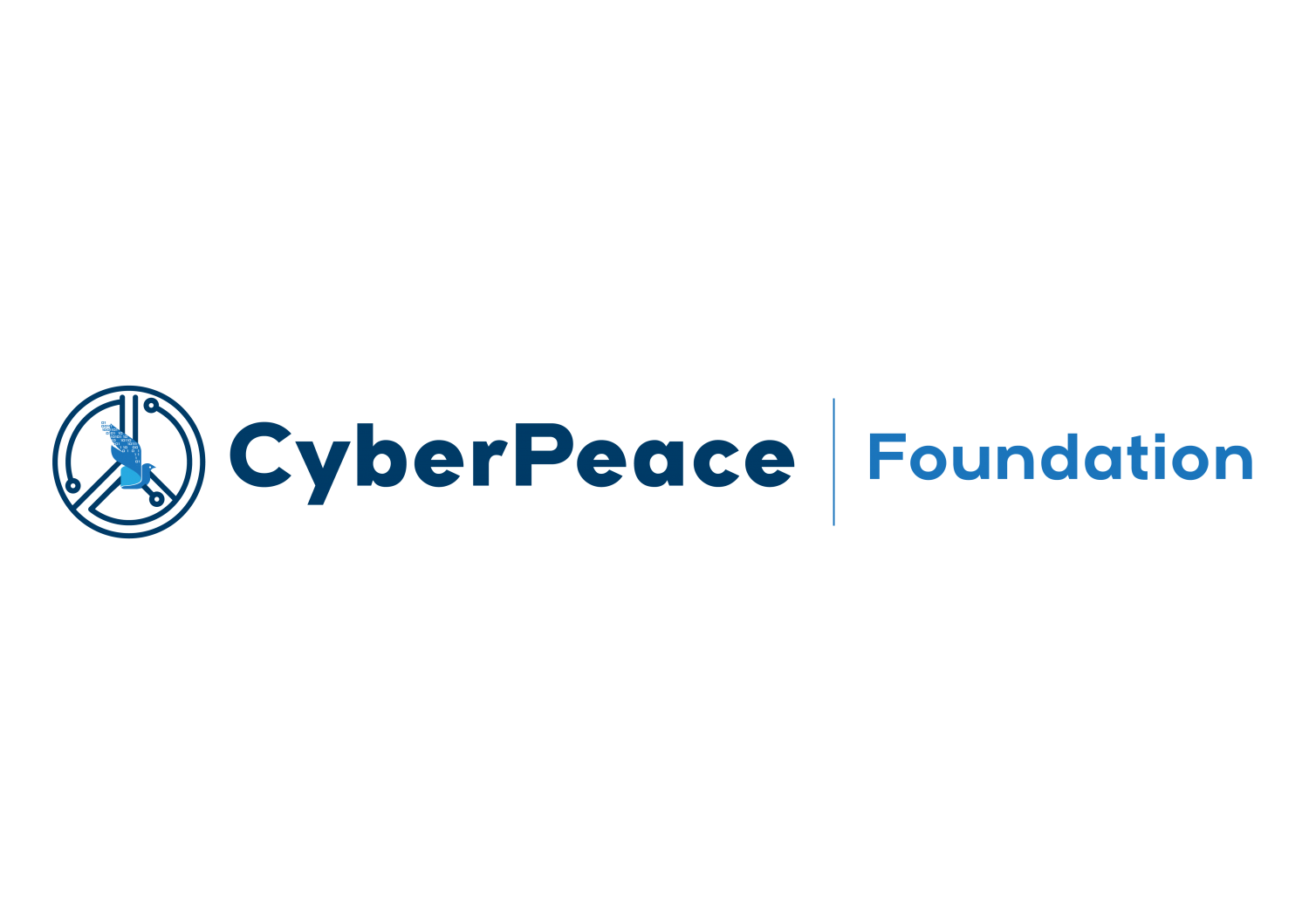 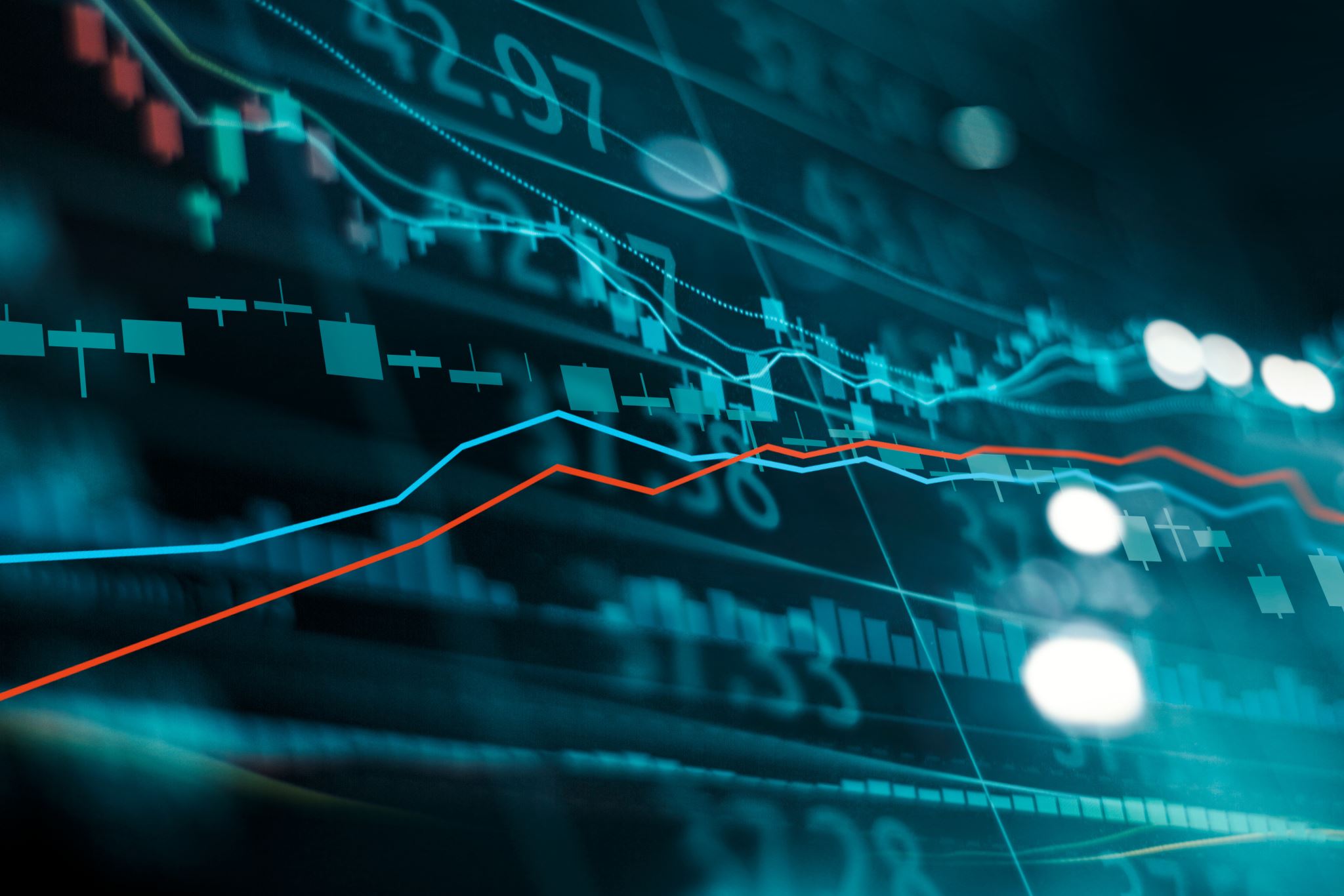 ASSOCIATED CYBER THREATS
As social media platforms continue to grow in popularity, they have become a prime target for cybercriminals looking to exploit unsuspecting users. The very features that make social media so engaging—connectivity, information sharing, and global reach—are also what make it a goldmine for malicious actors.
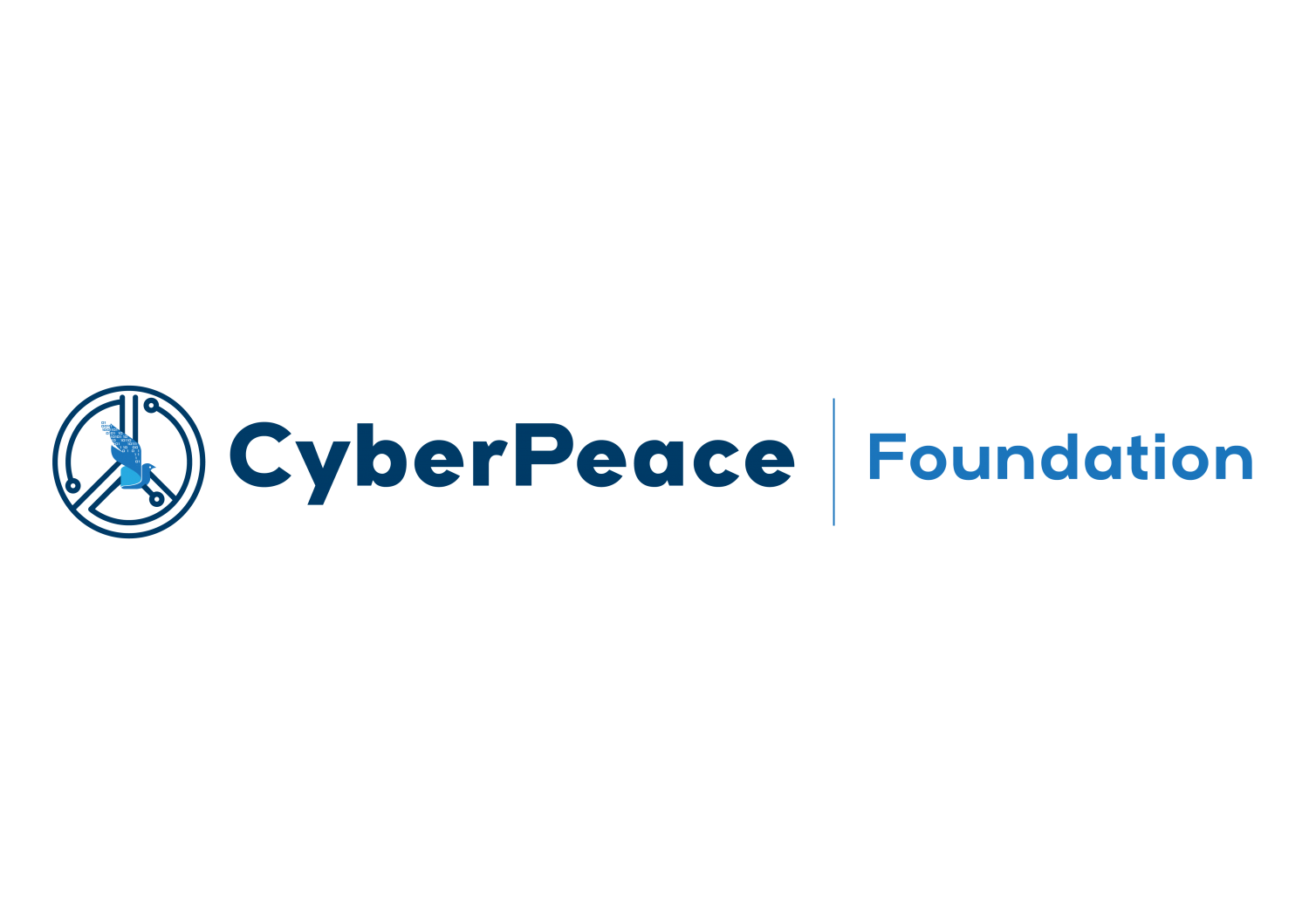 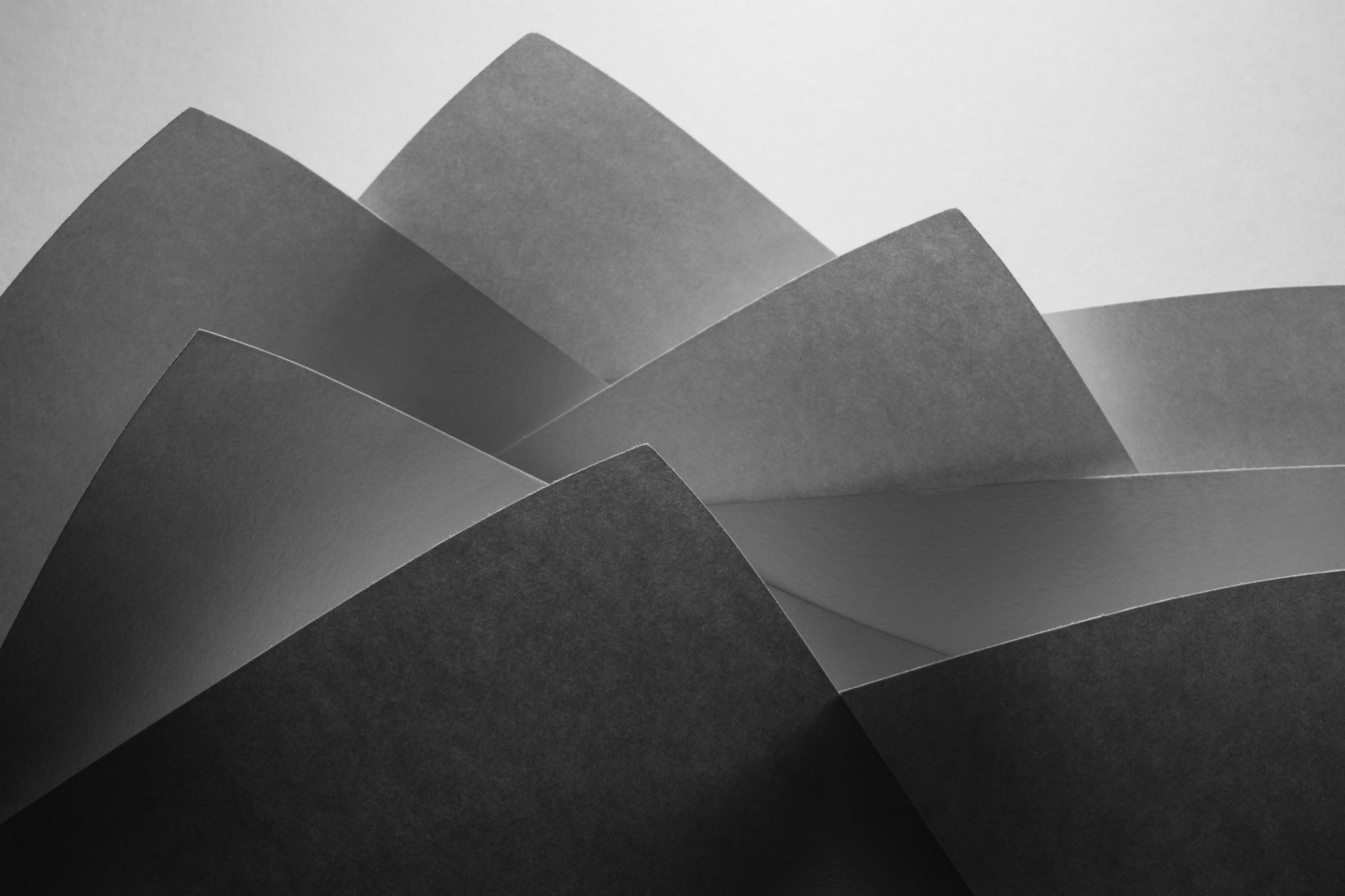 PHISHING AND SOCIAL ENGINEERING
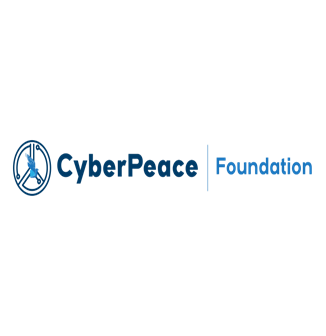 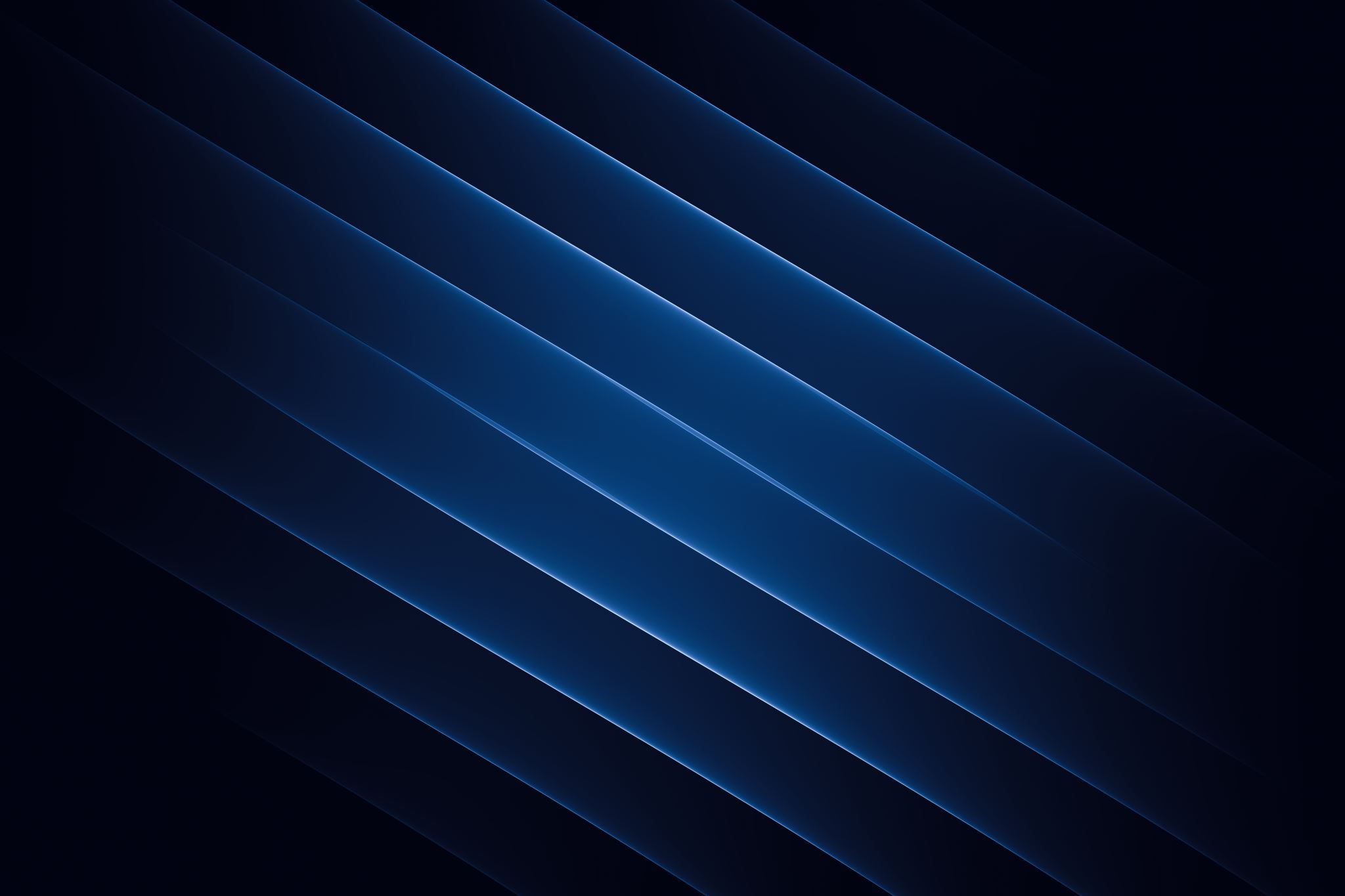 DATA THEFT AND PRIVACY BREACH
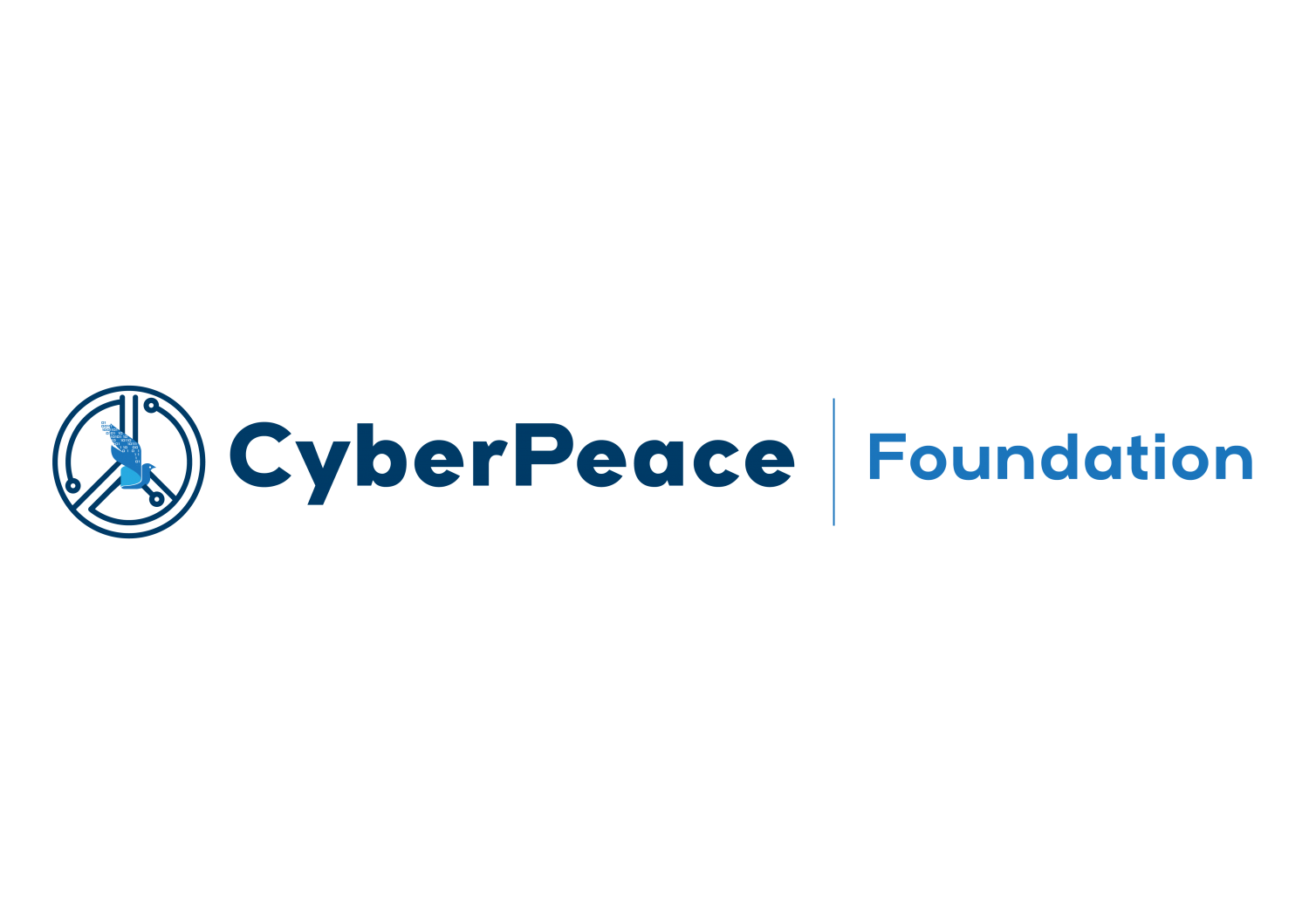 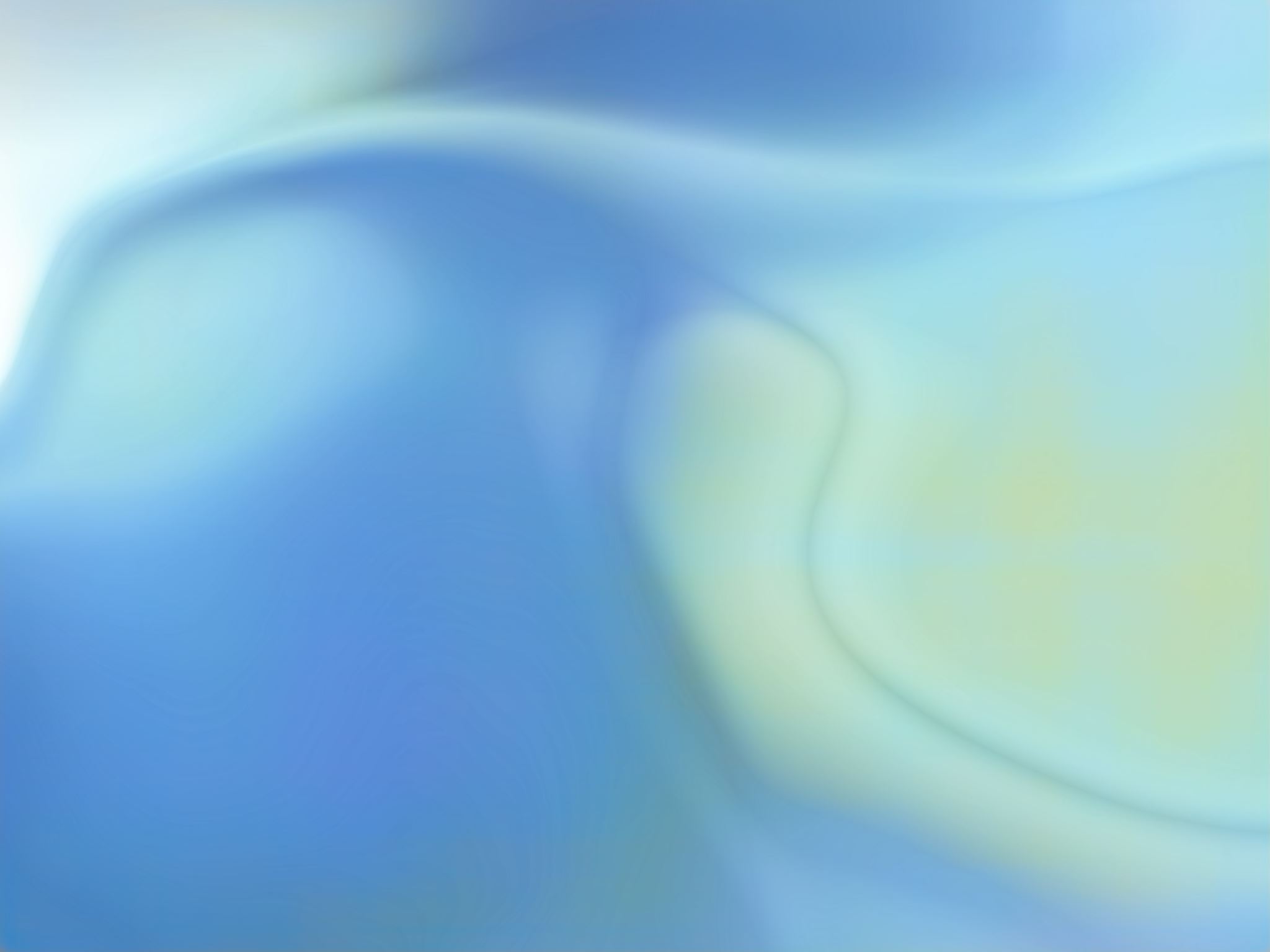 MALWARE AND RANSOM ATTACKS
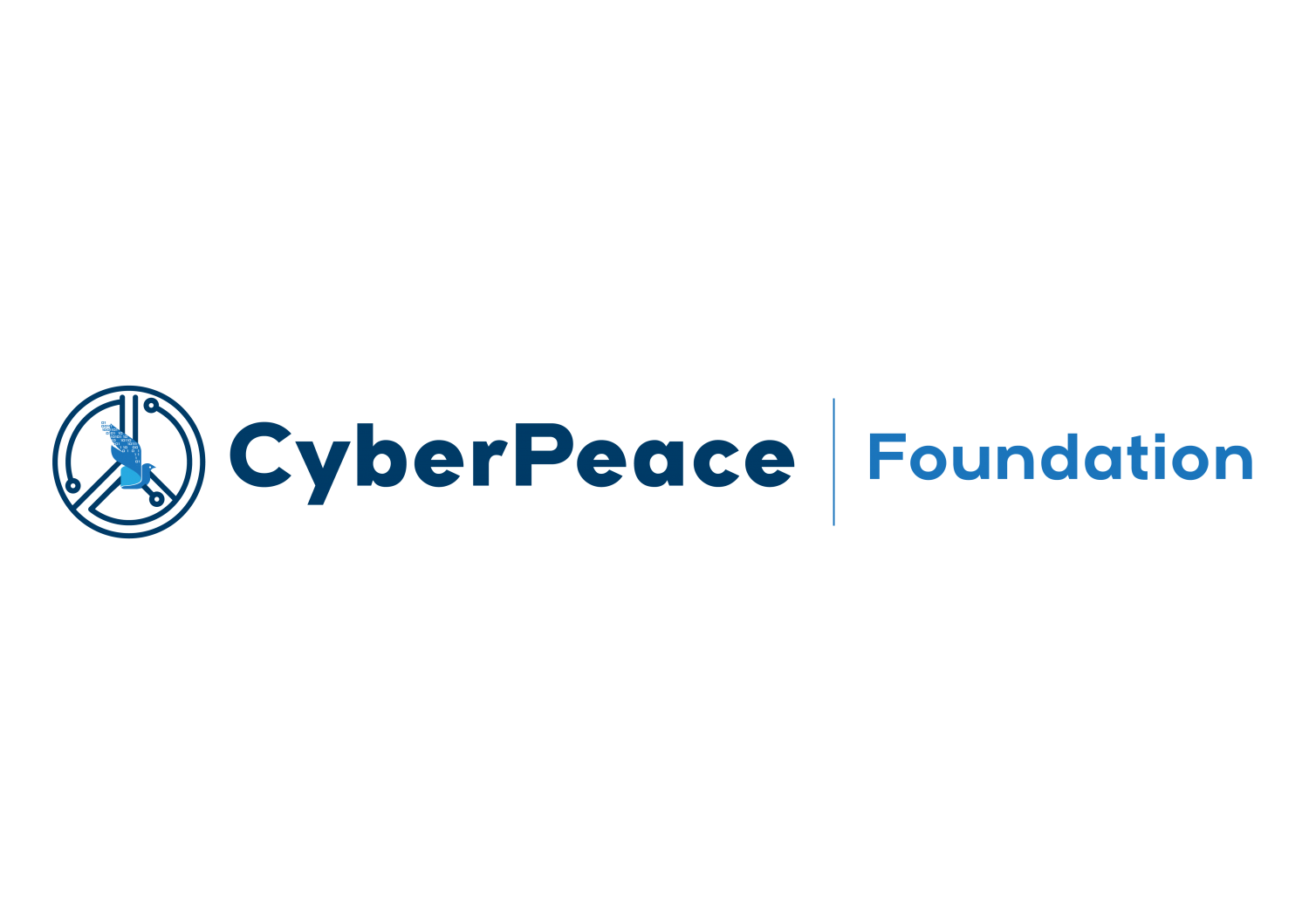 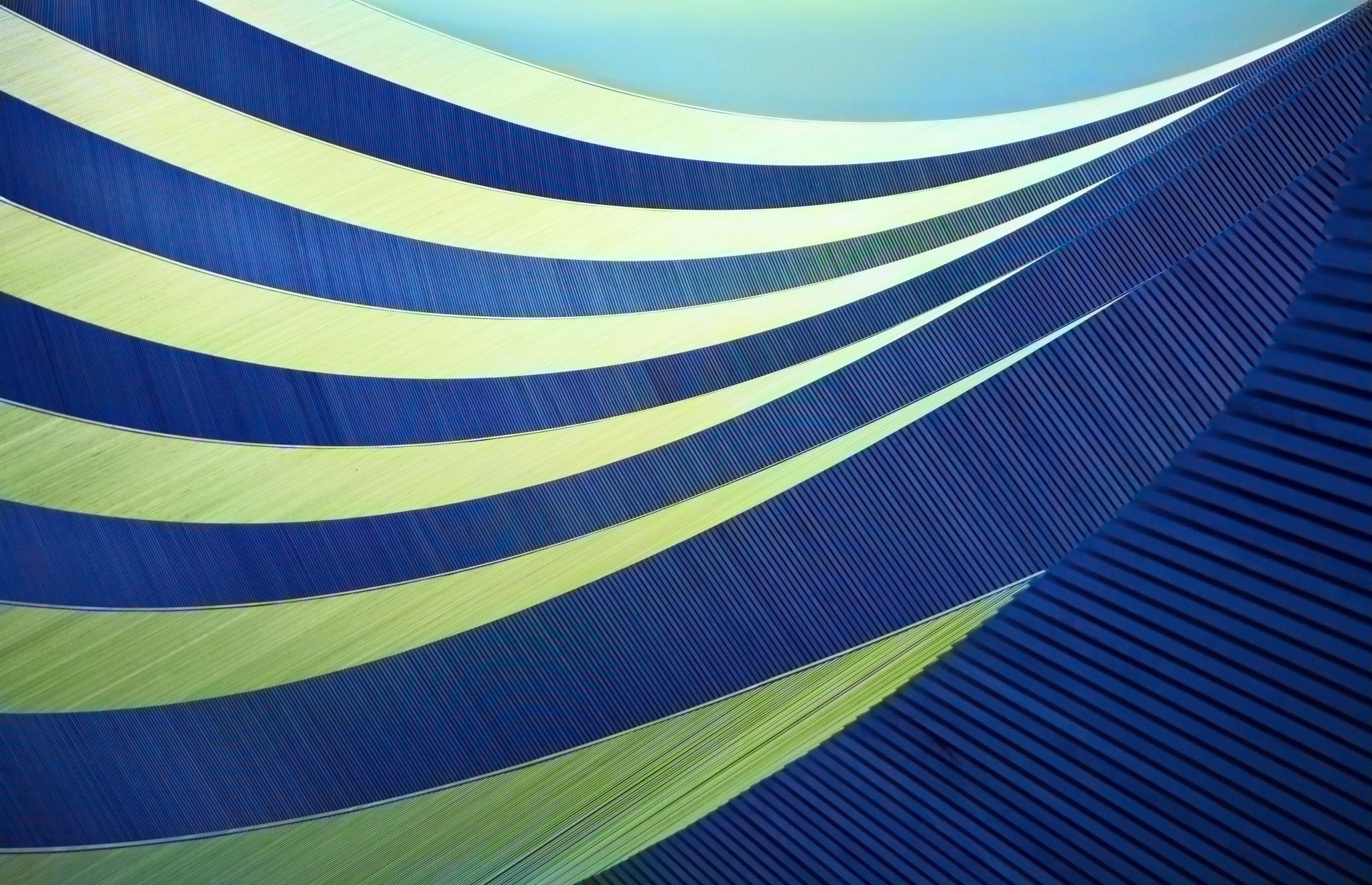 FAKE NEWS AND MISINFORMATION
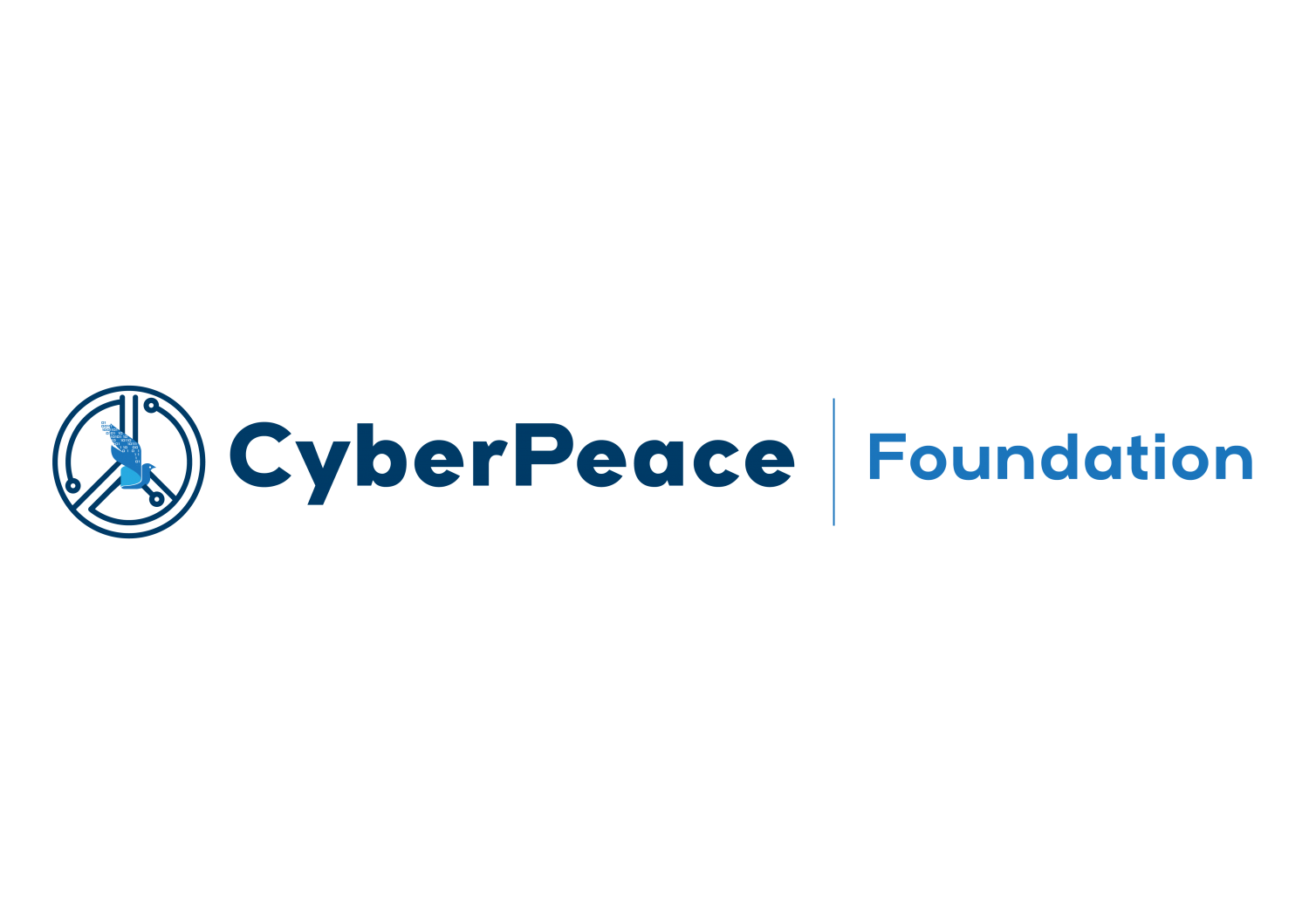 CYBERBULLYING
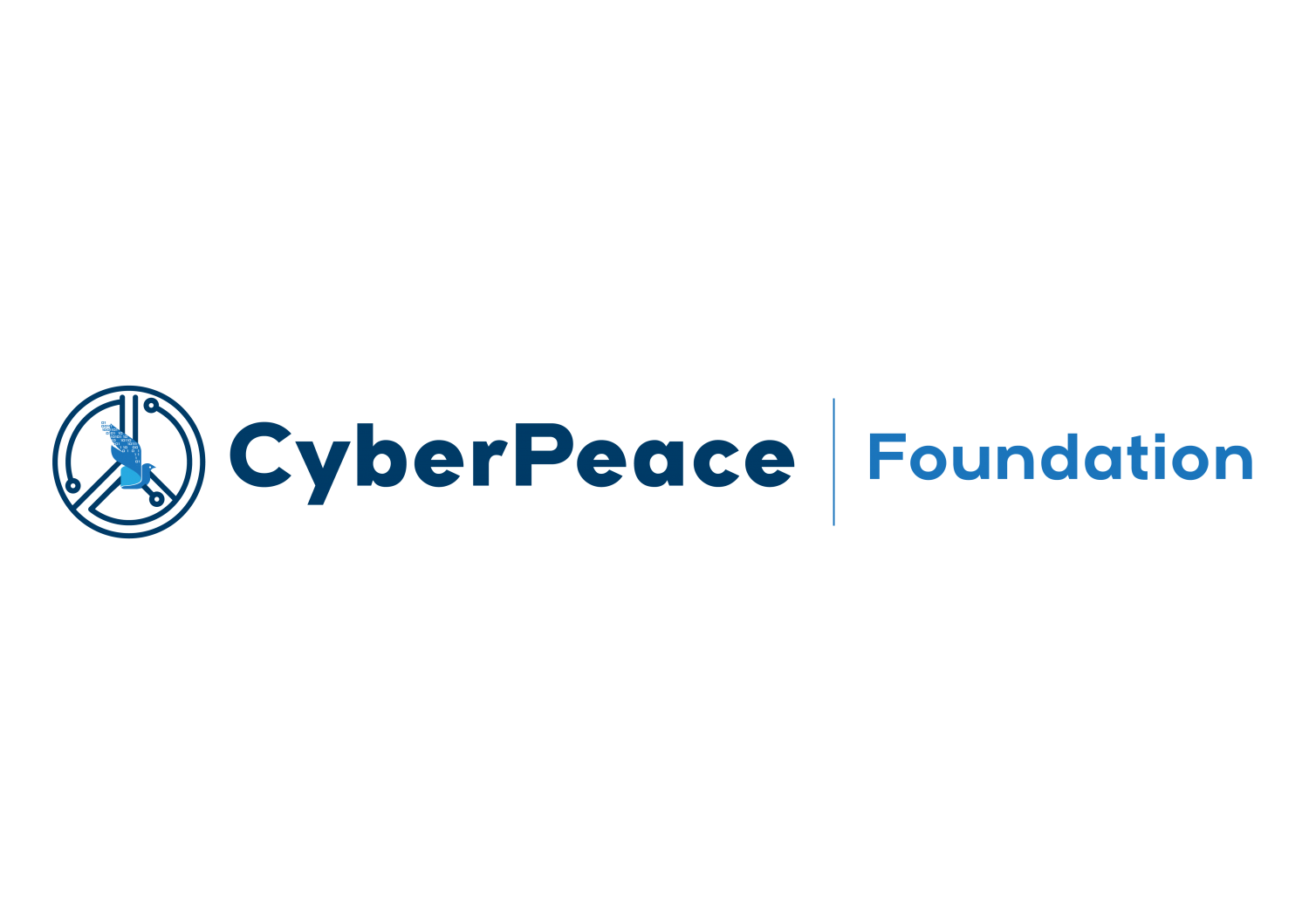 ENHANCE YOUR SOCIAL MEDIA SAFETY
Maximise Privacy
Maximise Security
Use Strong, Unique Passwords
Verify the Authenticity of Links, Attachments, and Calls
Be Wary of Suspicious Links and Profiles
Share with care
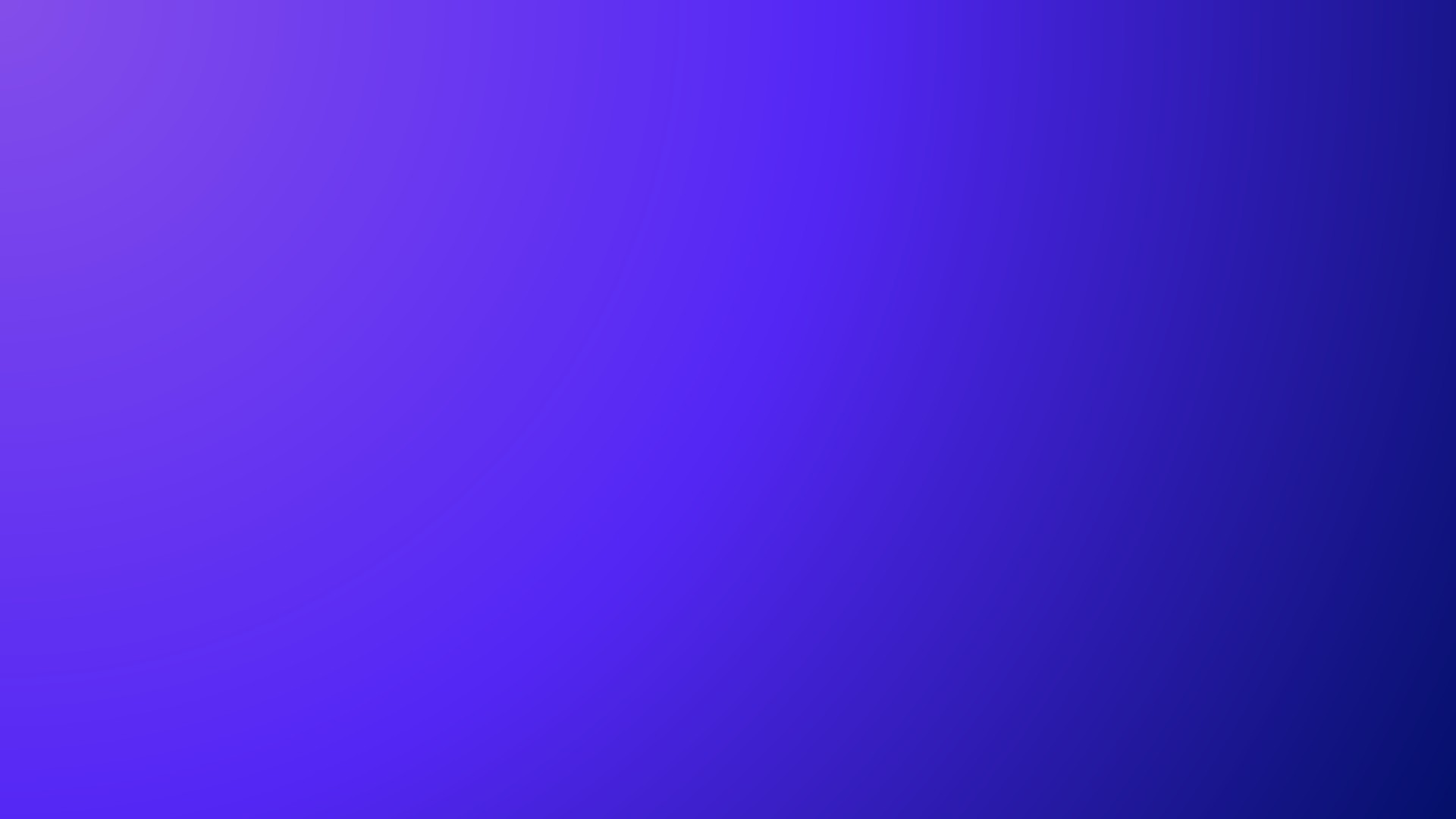 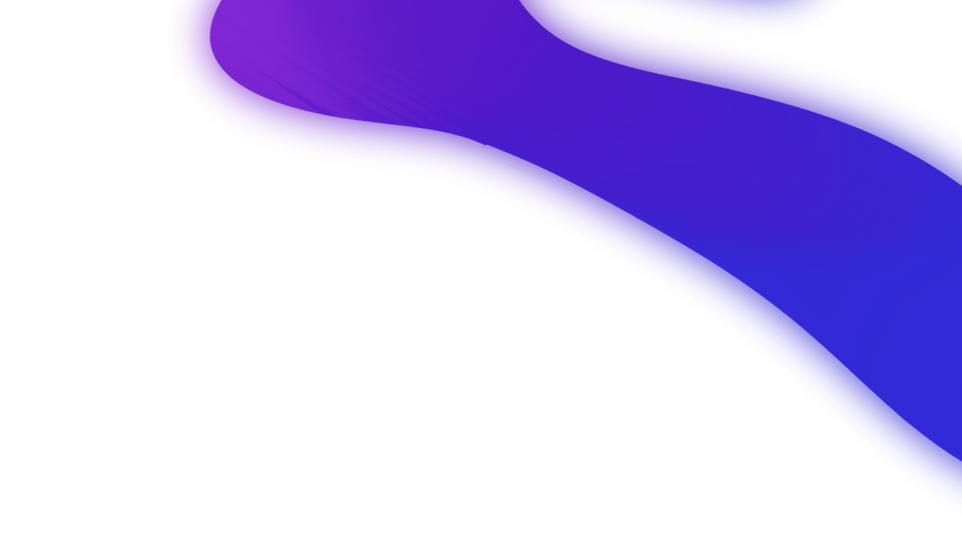 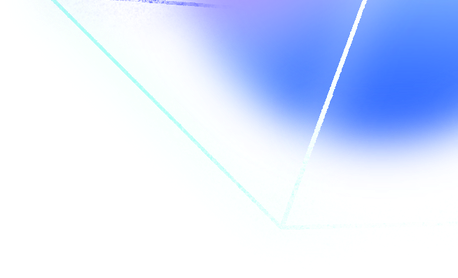 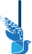 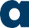 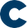 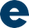 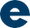 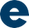 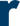 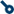 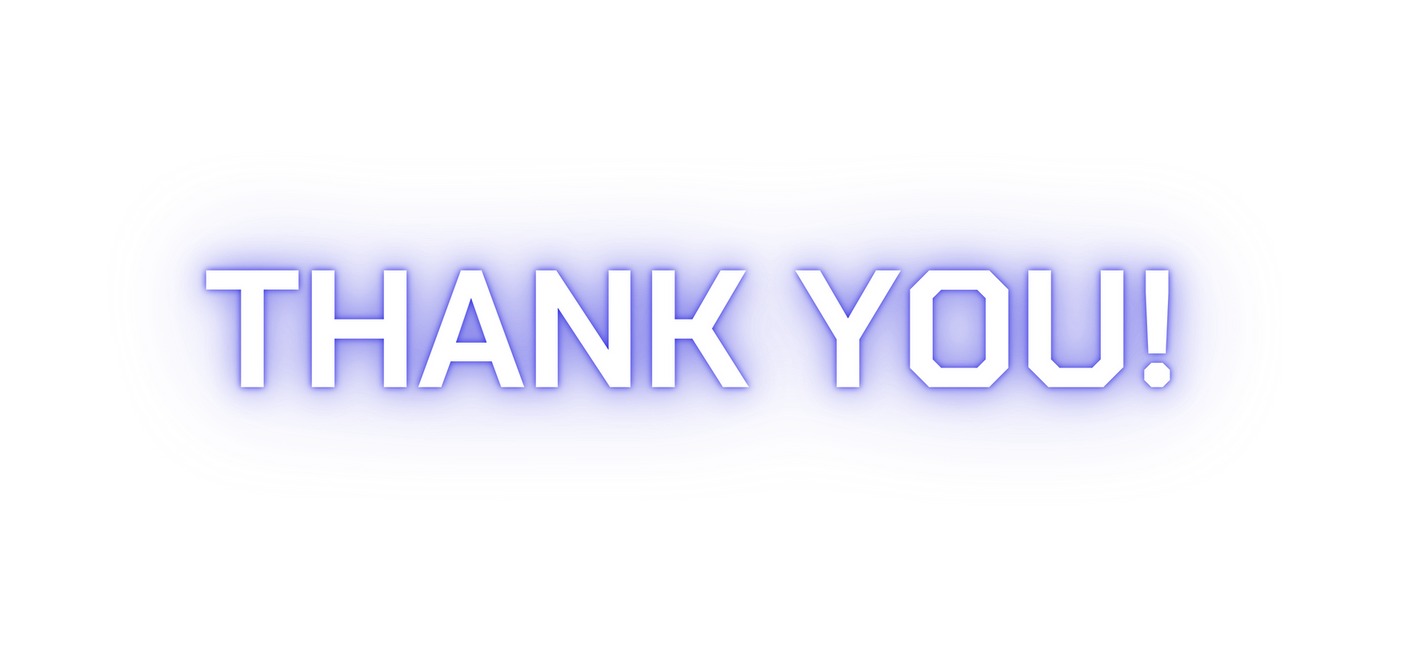 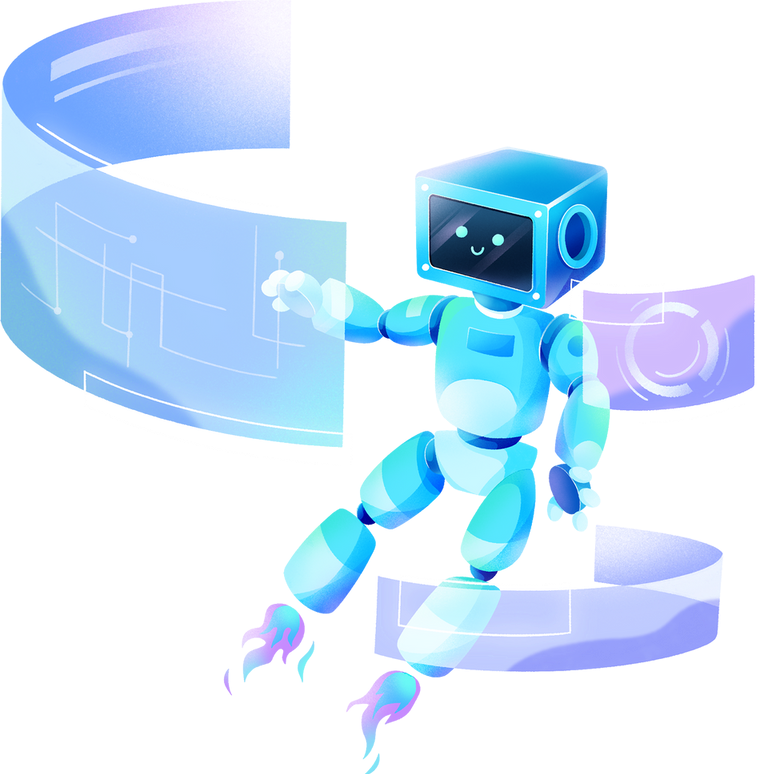 L29- 34, First Floor
Connaught Place, New Delhi - 110001
+91 823 5058 865
+ 1- 202- 922- 2121
611 Gateway BLVD Suite 120 San Francisco, United States CA- 94080
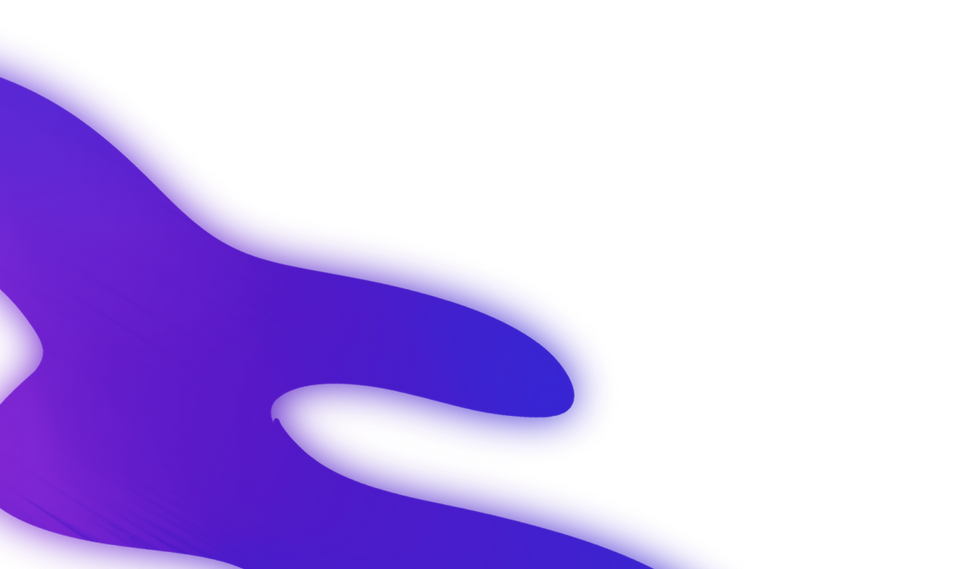 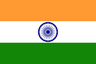 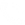 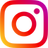 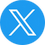 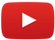 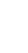 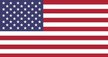 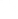 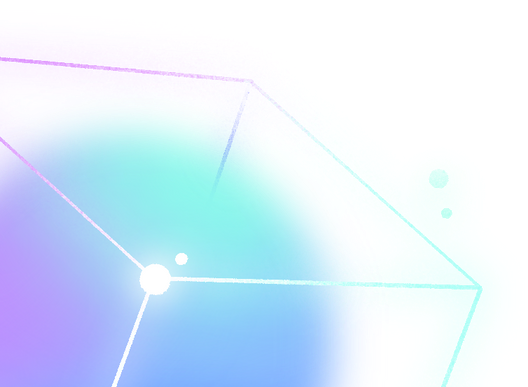